Continuous Testing at a Global Scale
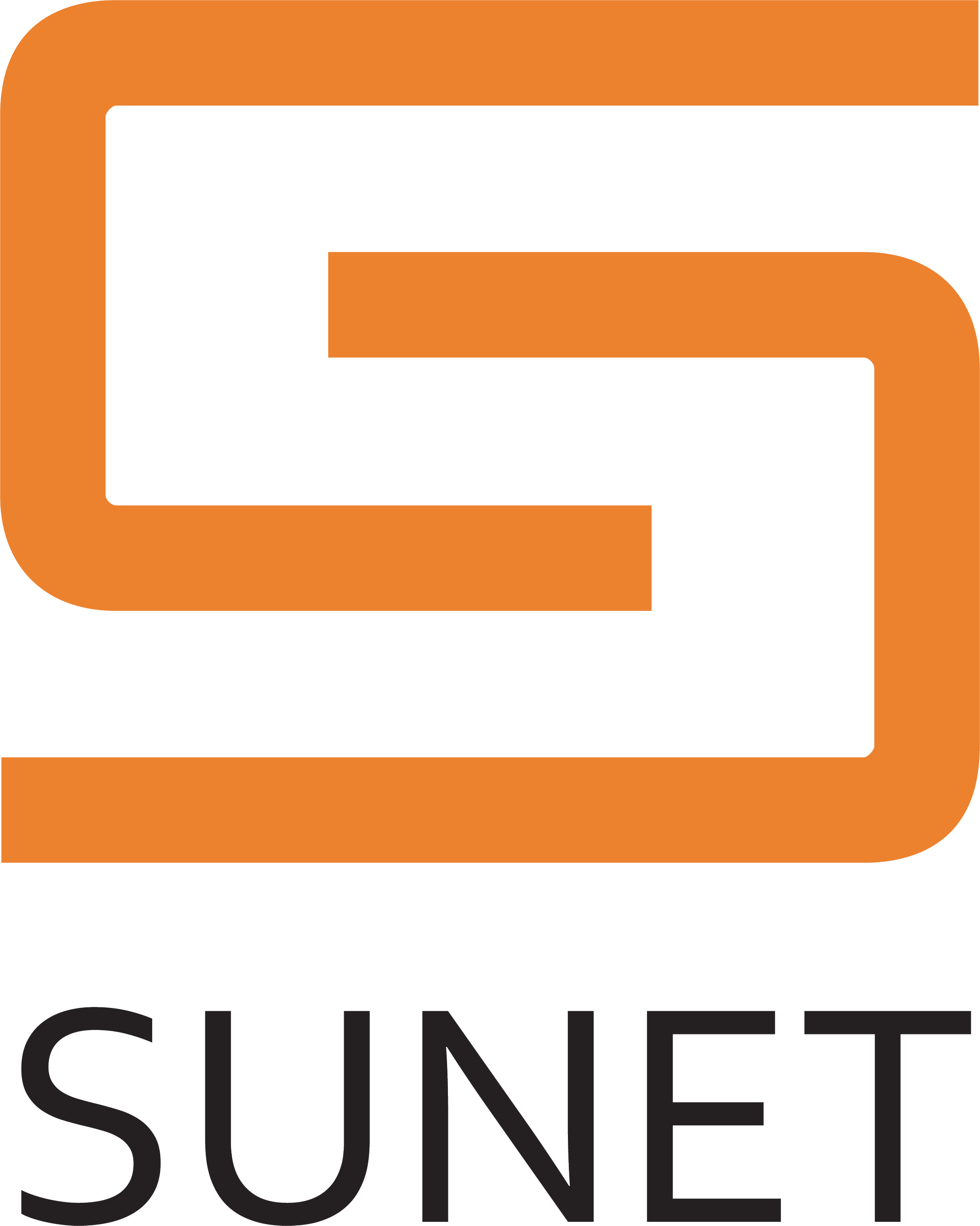 Richard Freitag
<number>
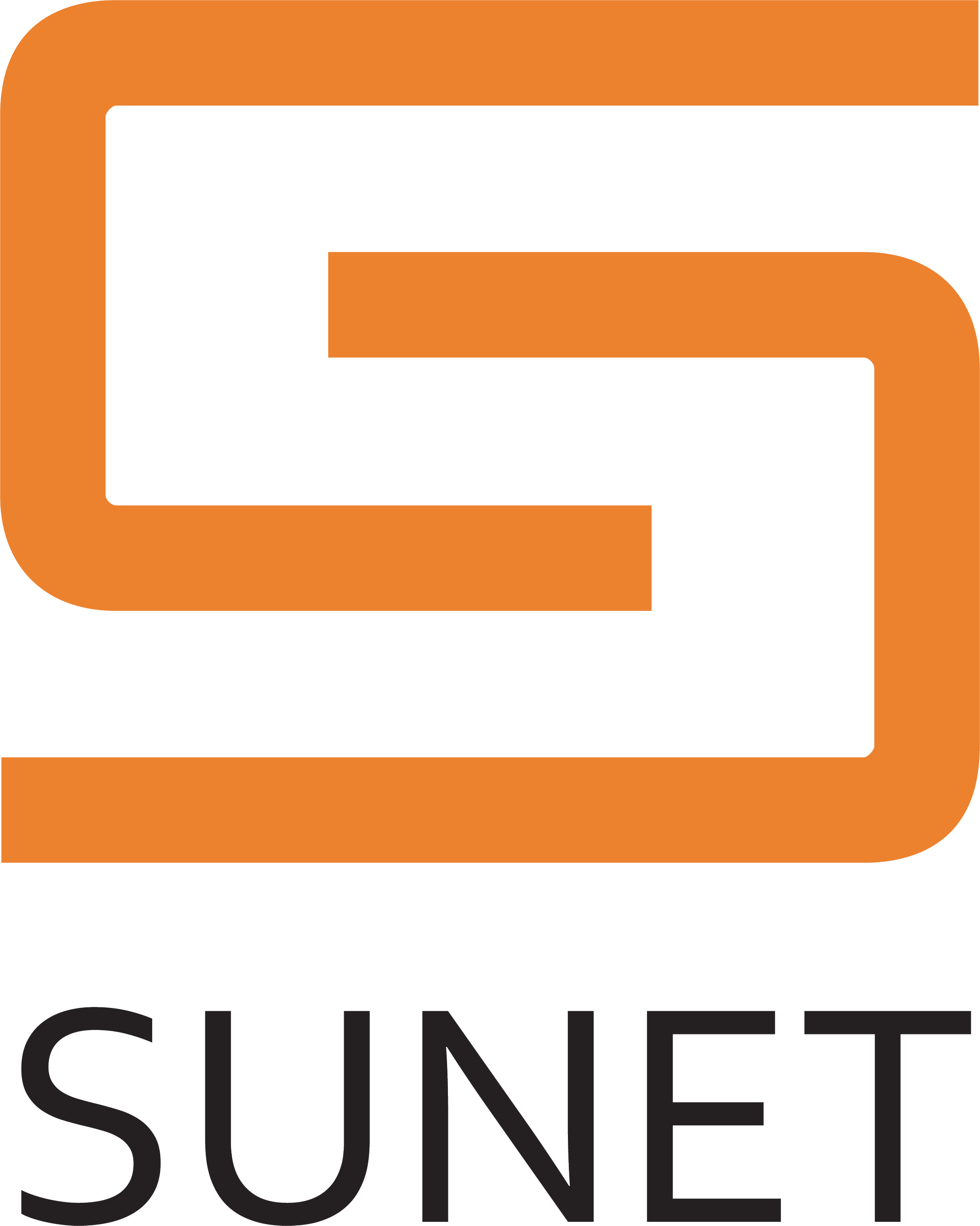 Sunet is the Swedish University Computer Network
2
You accept a challenge
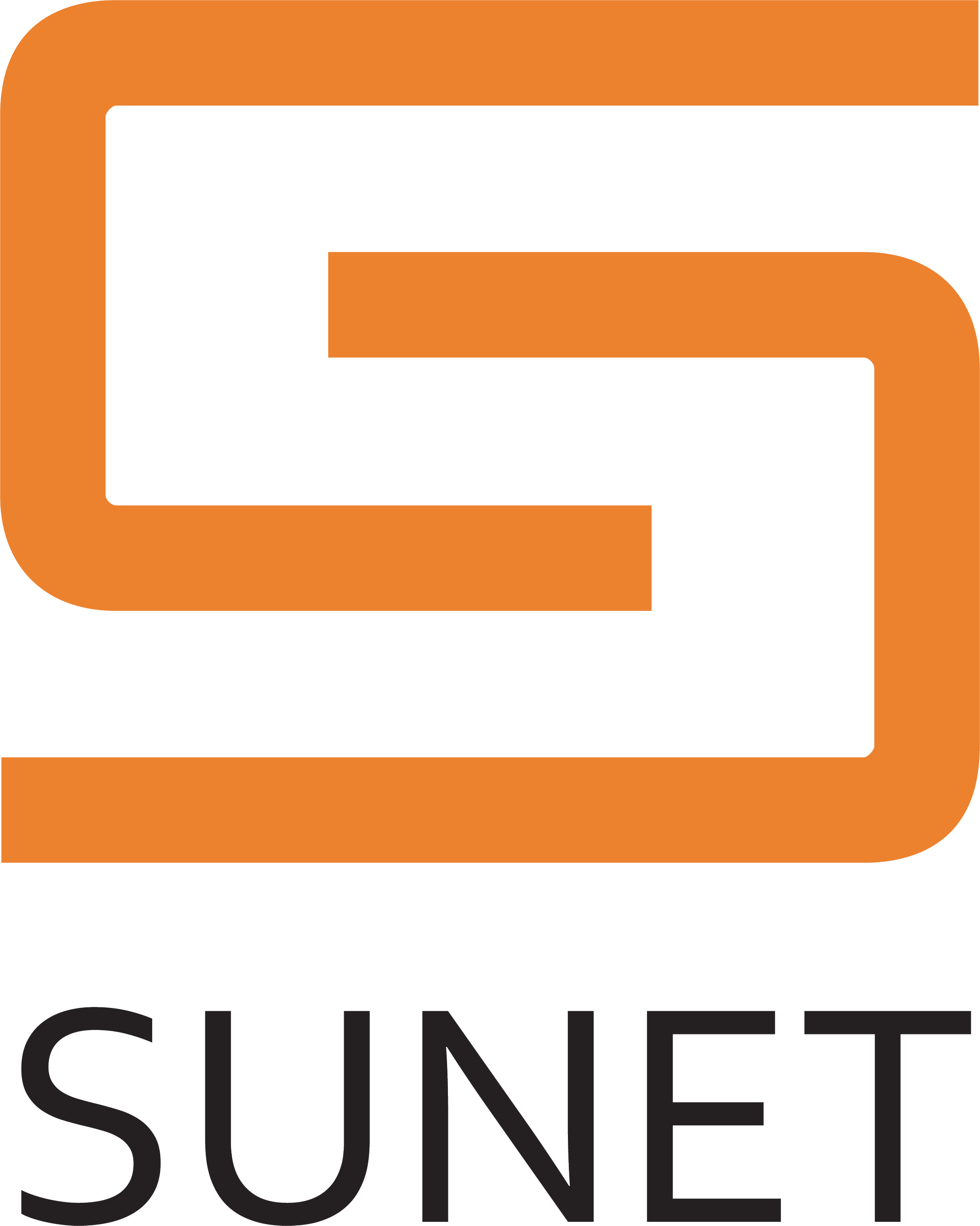 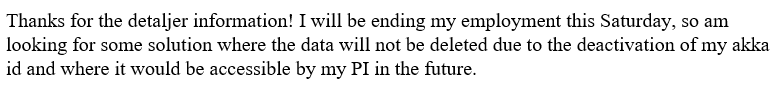 Wednesday – 10:51 a.m.
3
You model your system
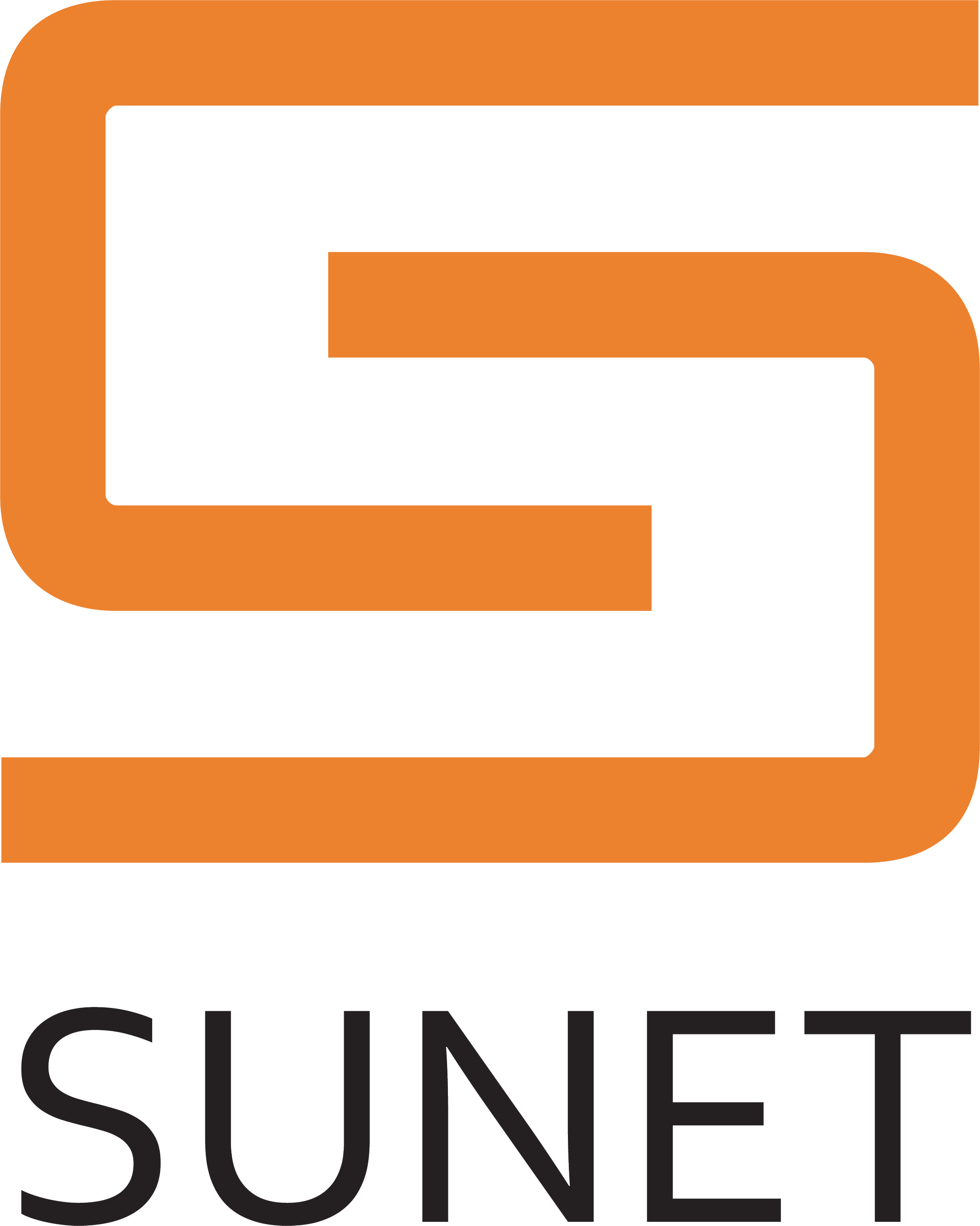 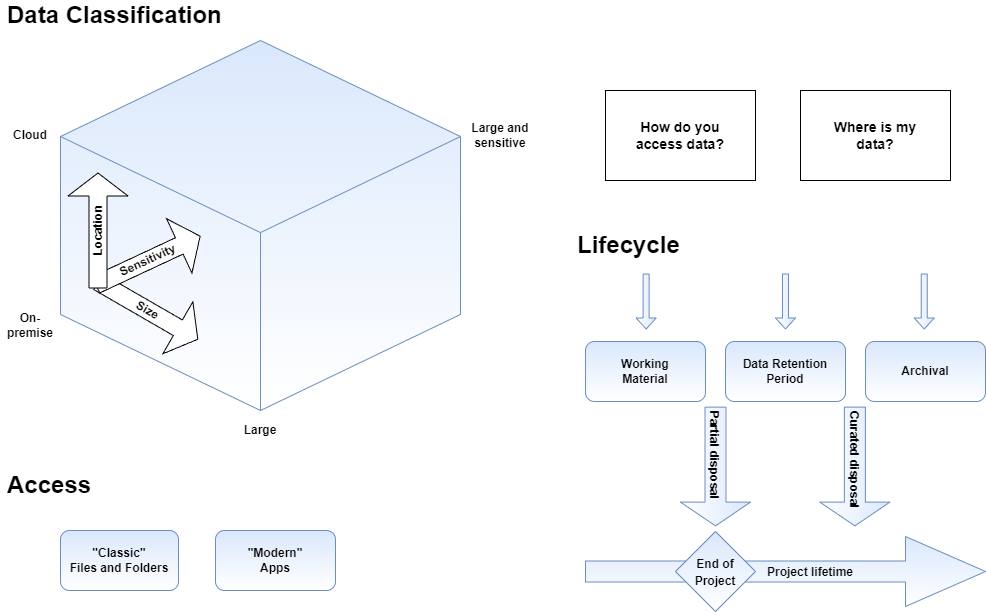 4
You face reality
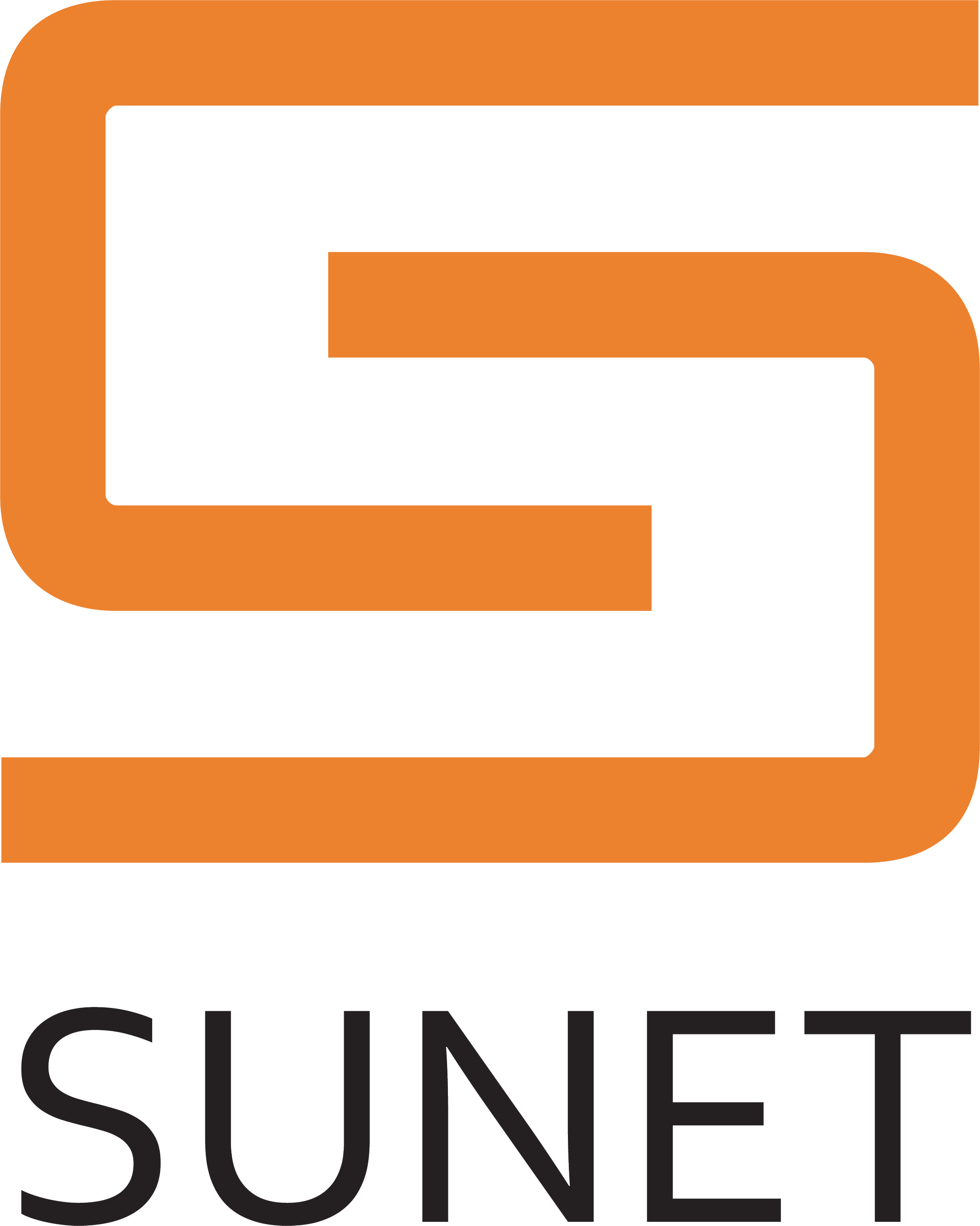 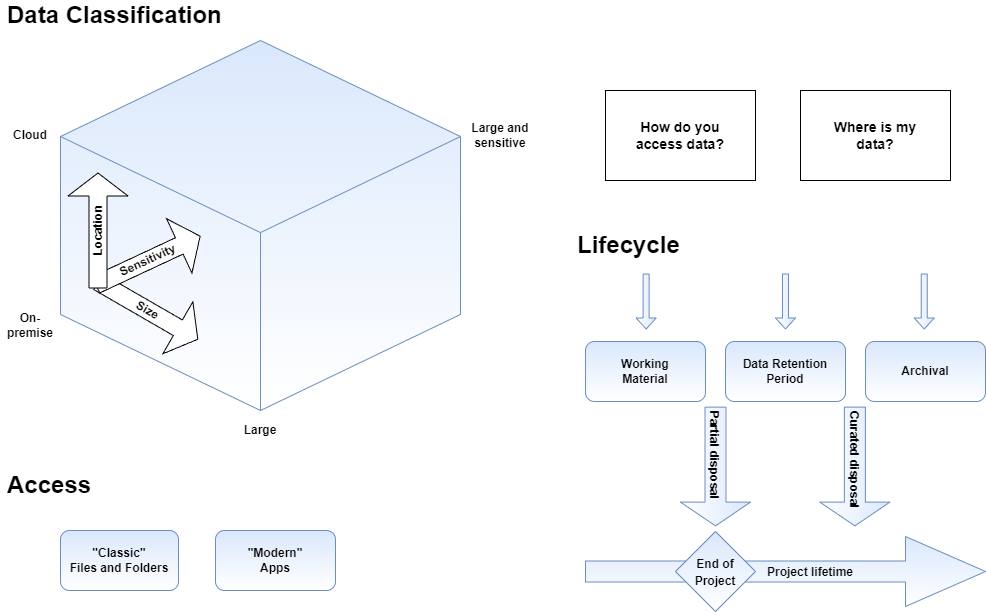 This is where the money ends!*
*for many projects
5
You build at a global scale
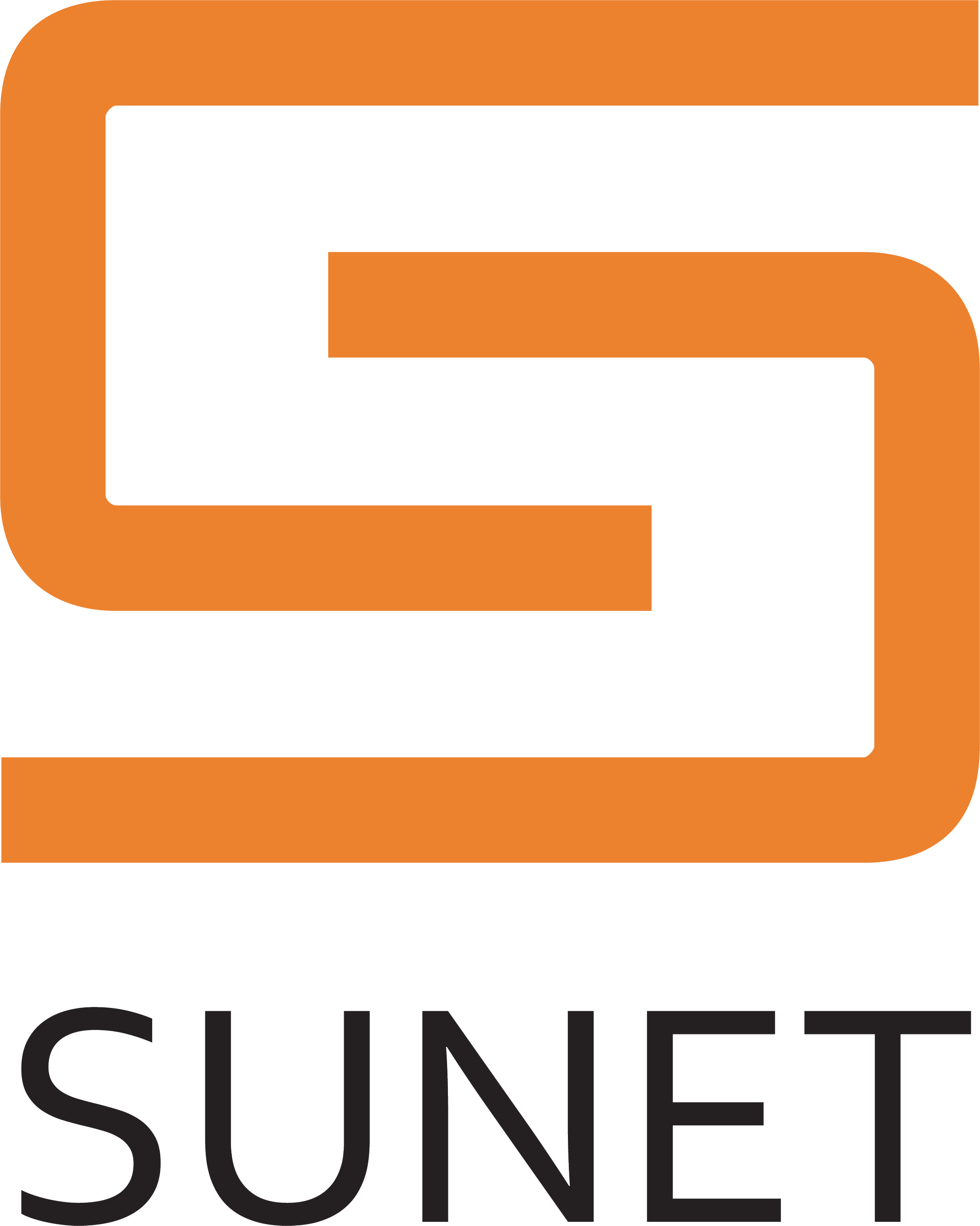 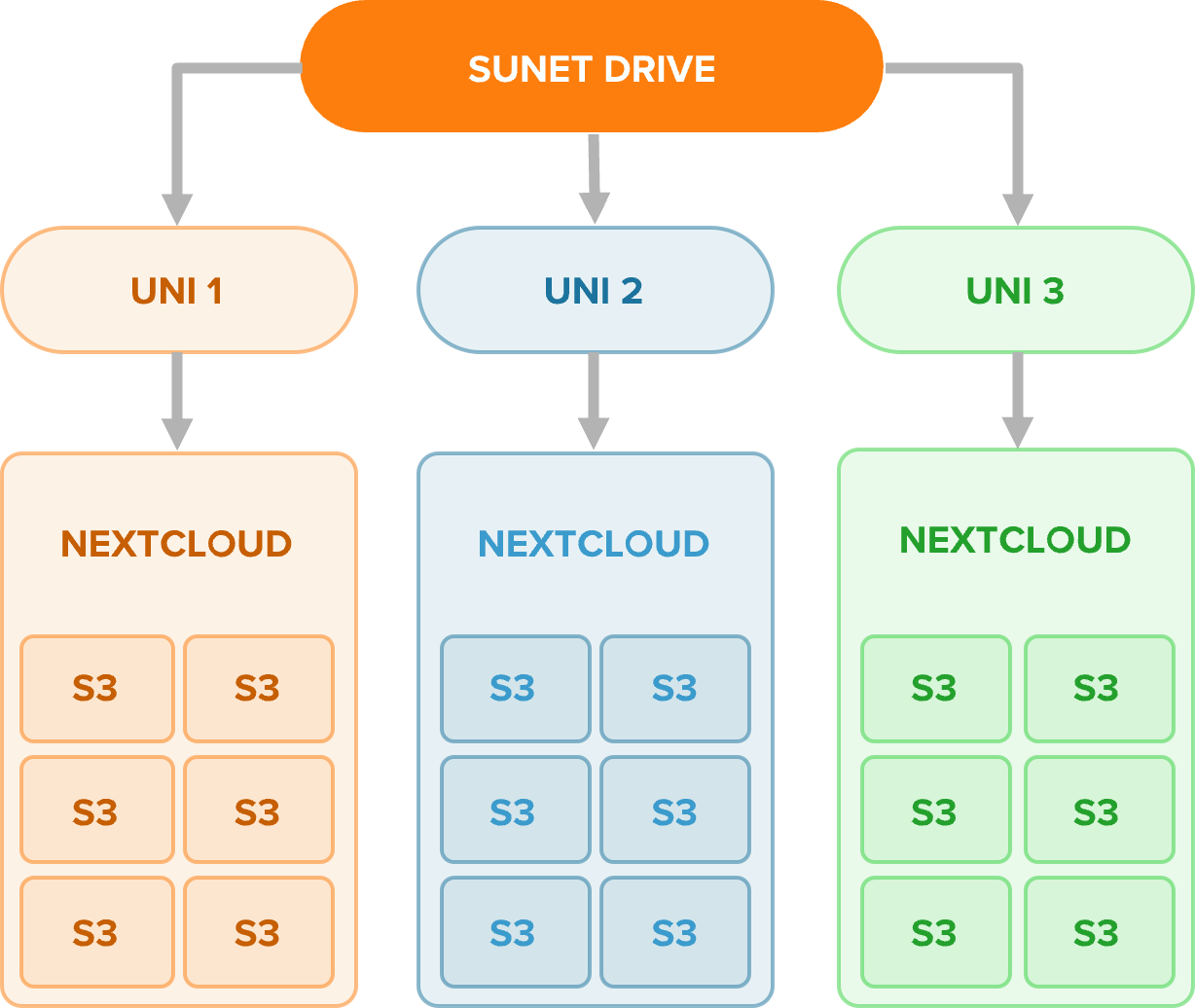 6
You integrate
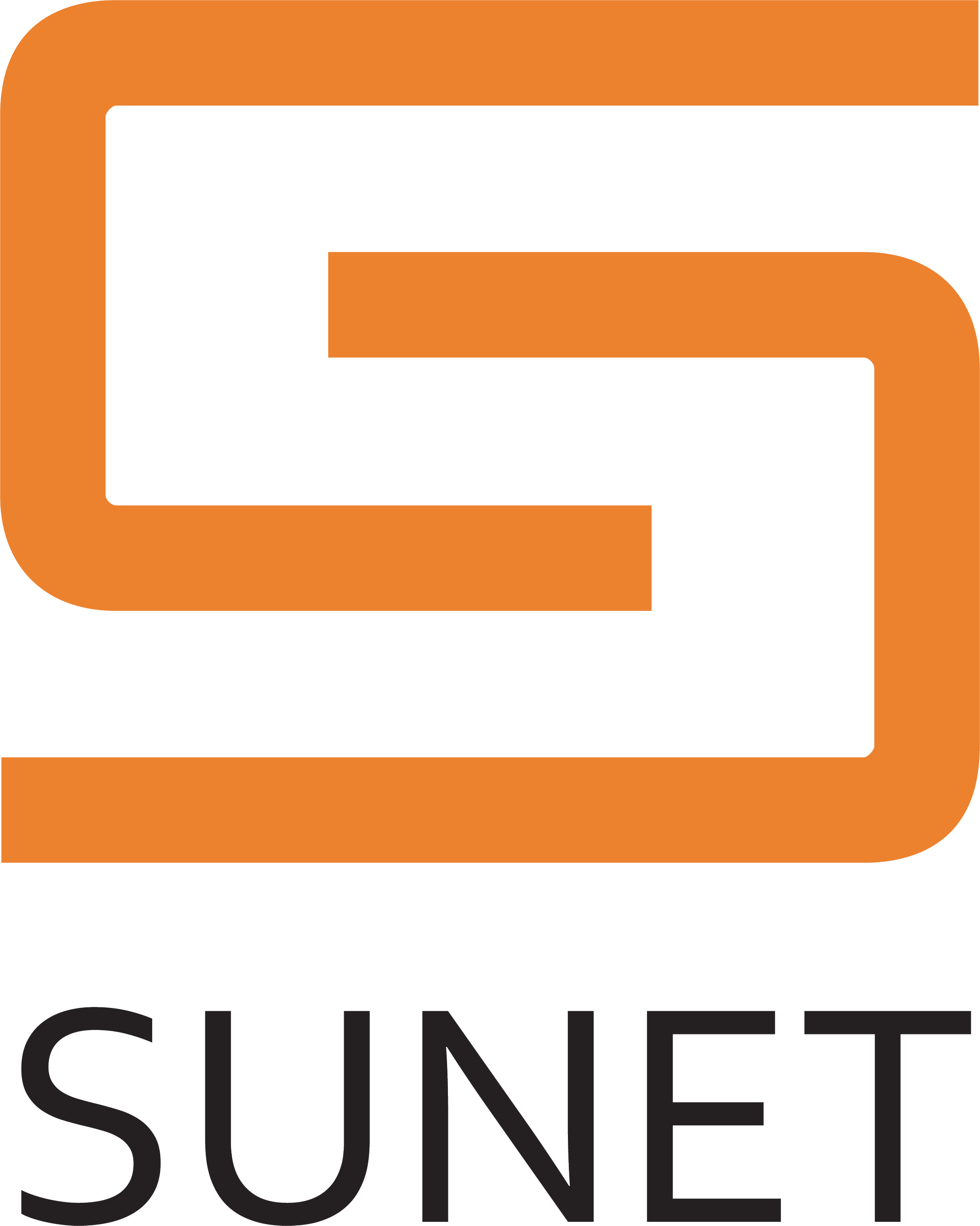 Primary data sources
Secure Storage
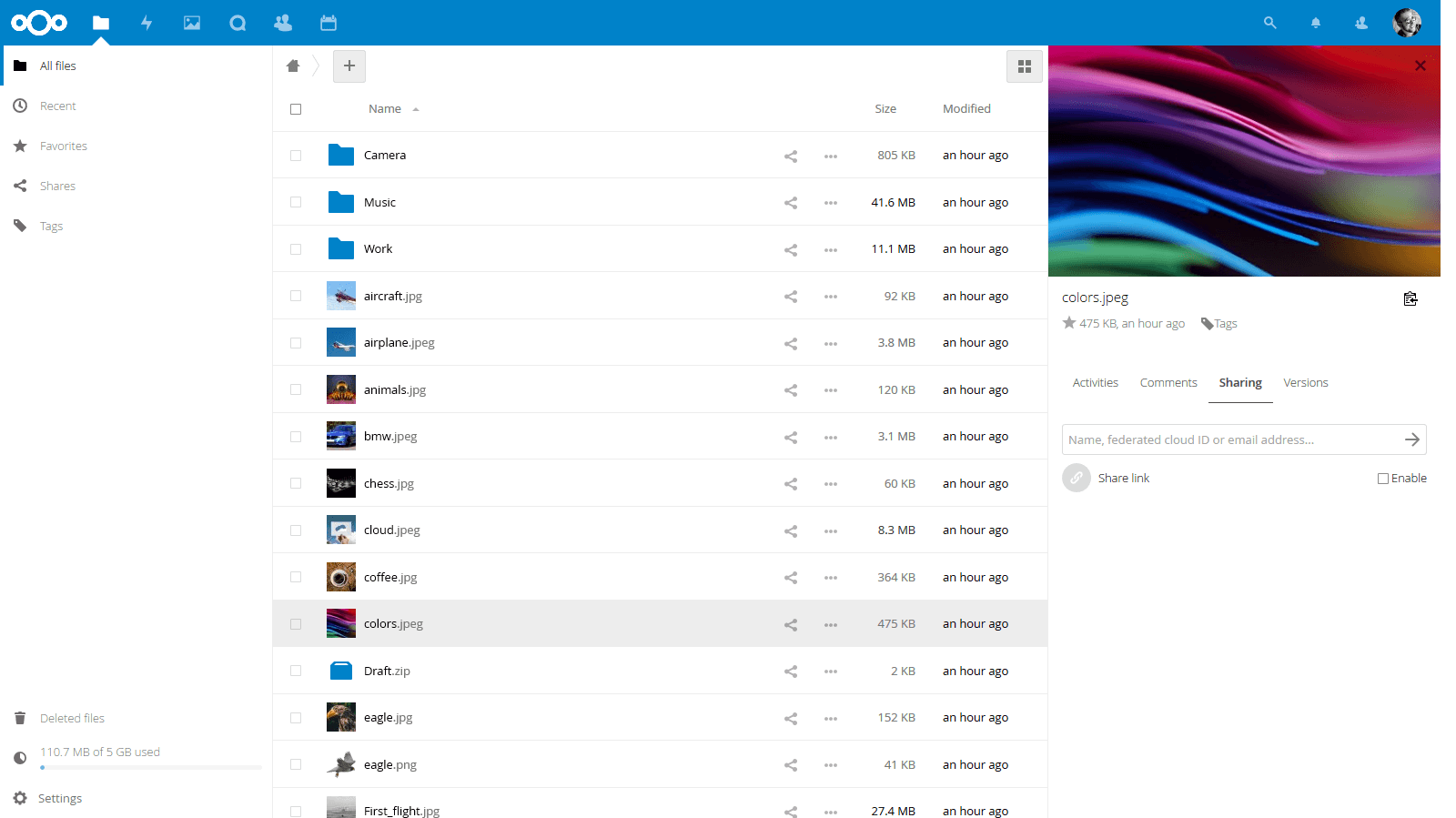 UV-Vis
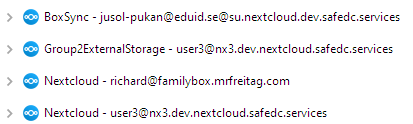 IVIUM
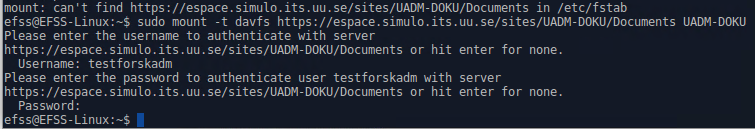 Storage (S3)
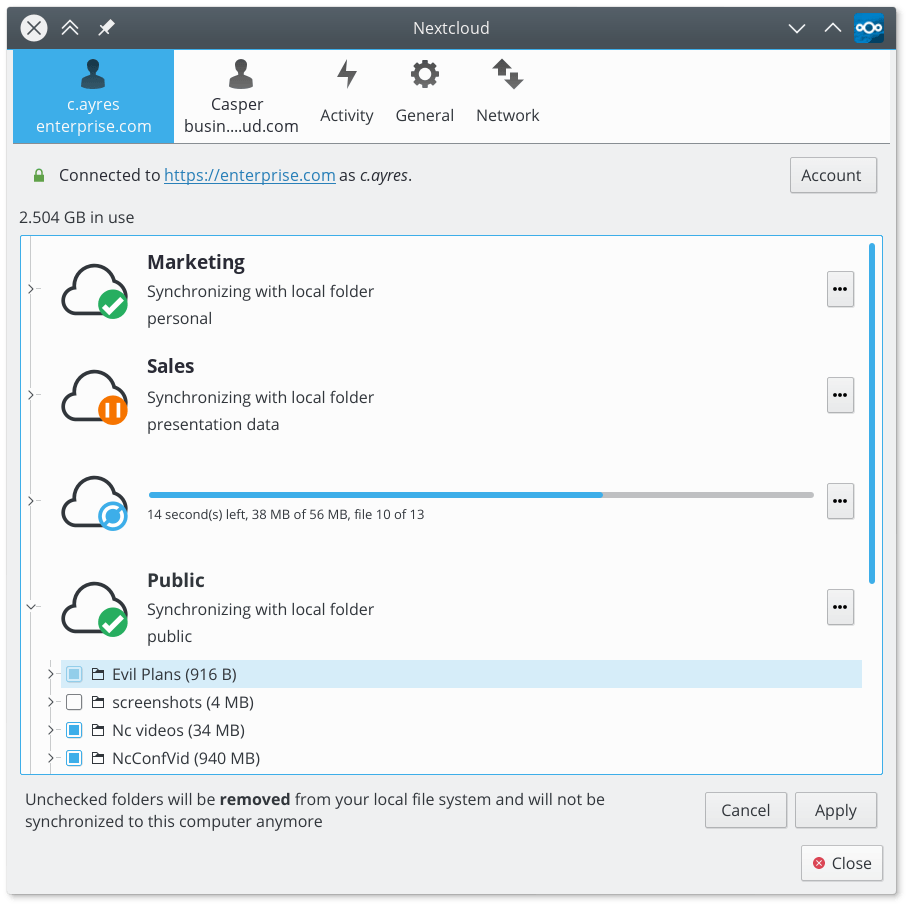 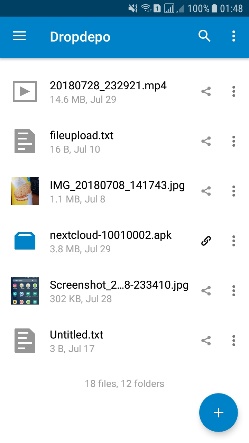 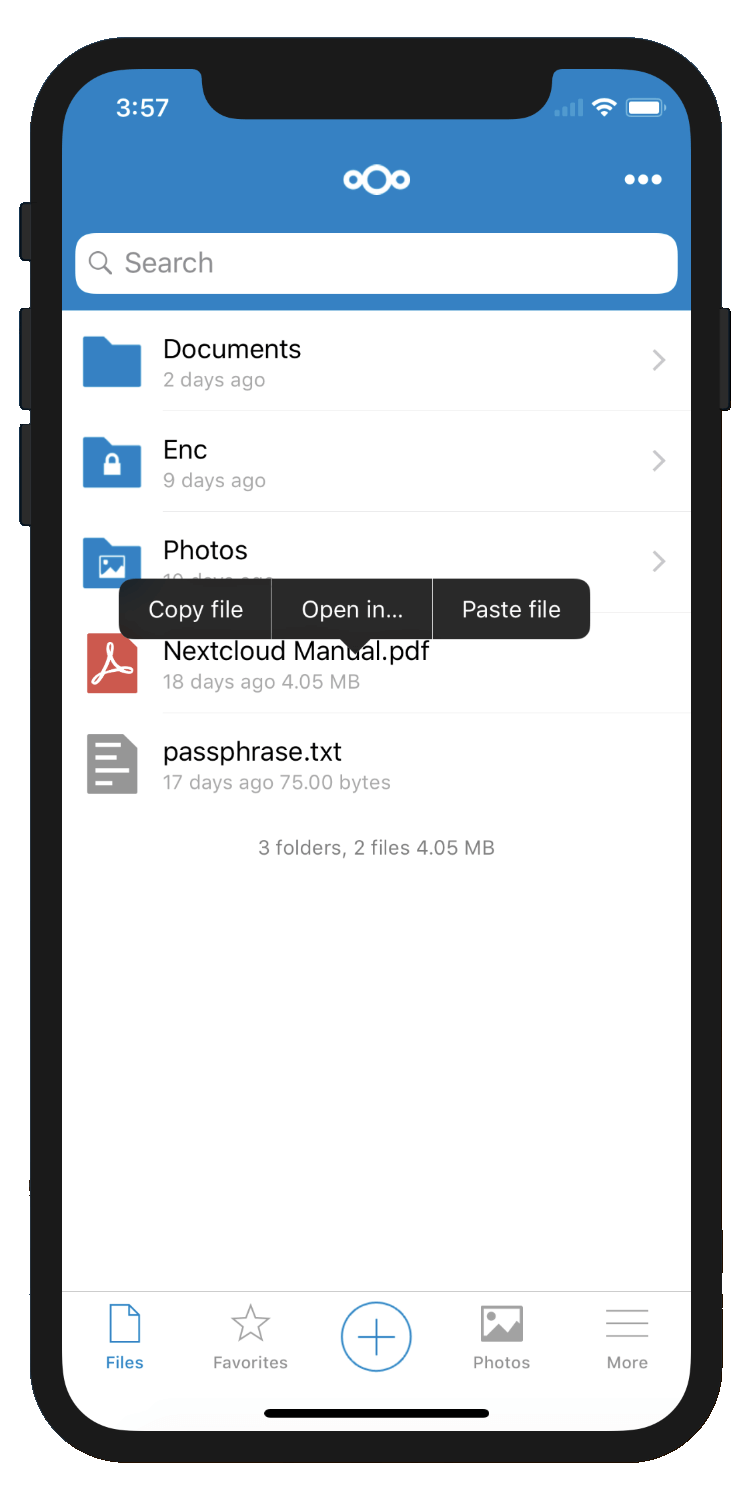 …
PIA
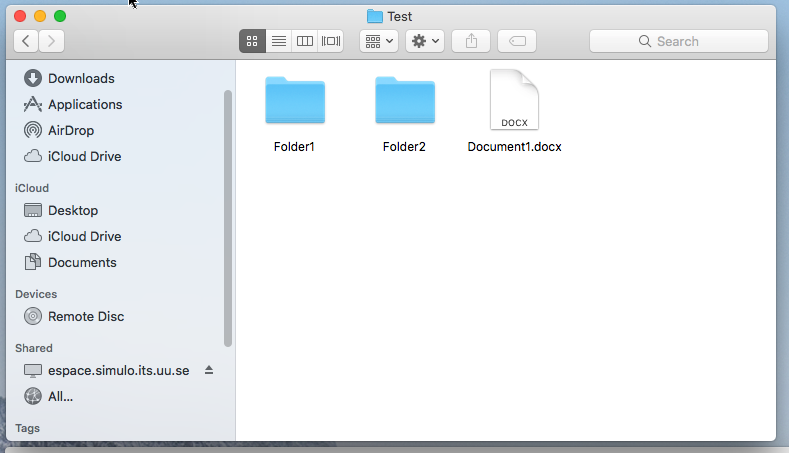 IPCE
7
You expand
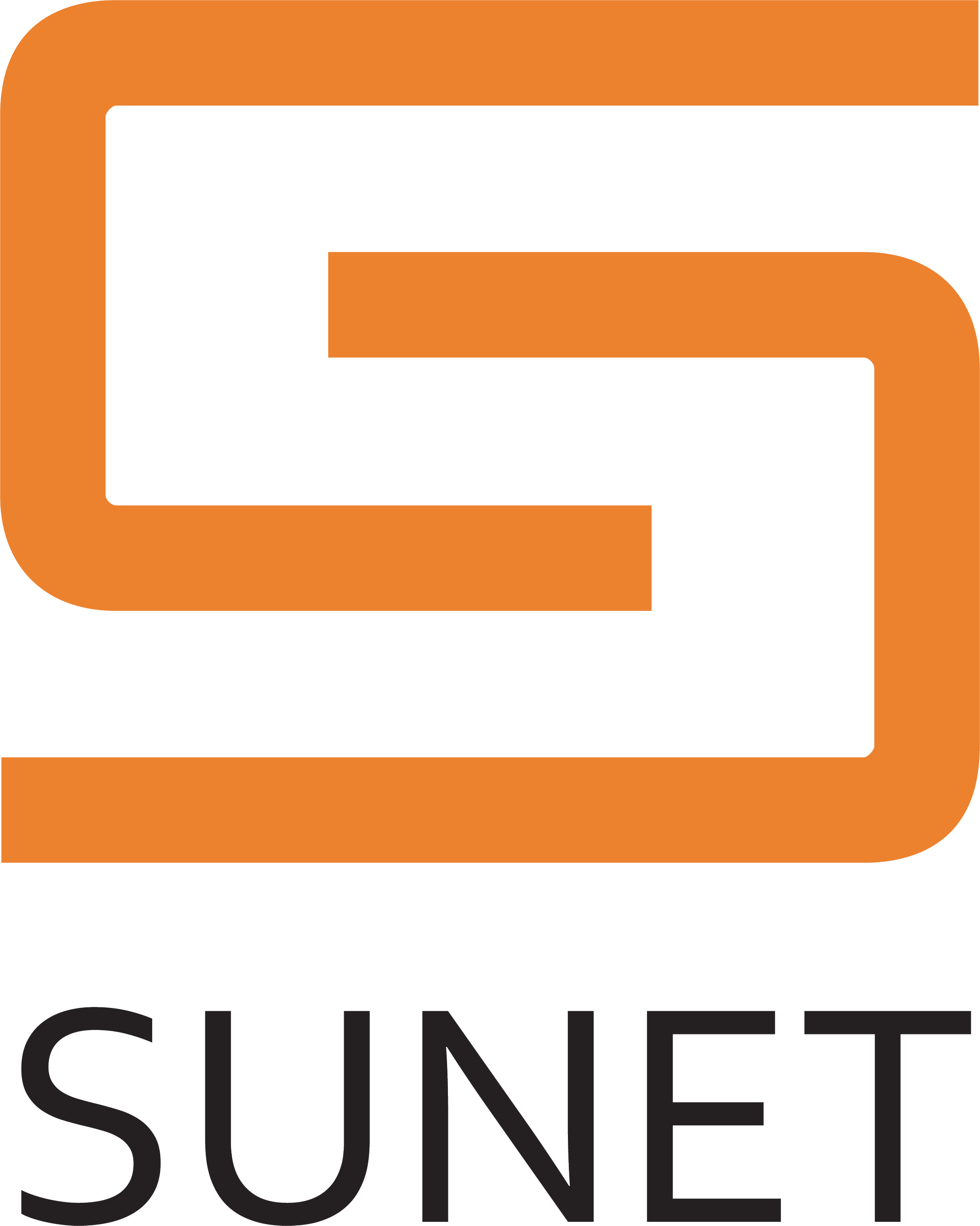 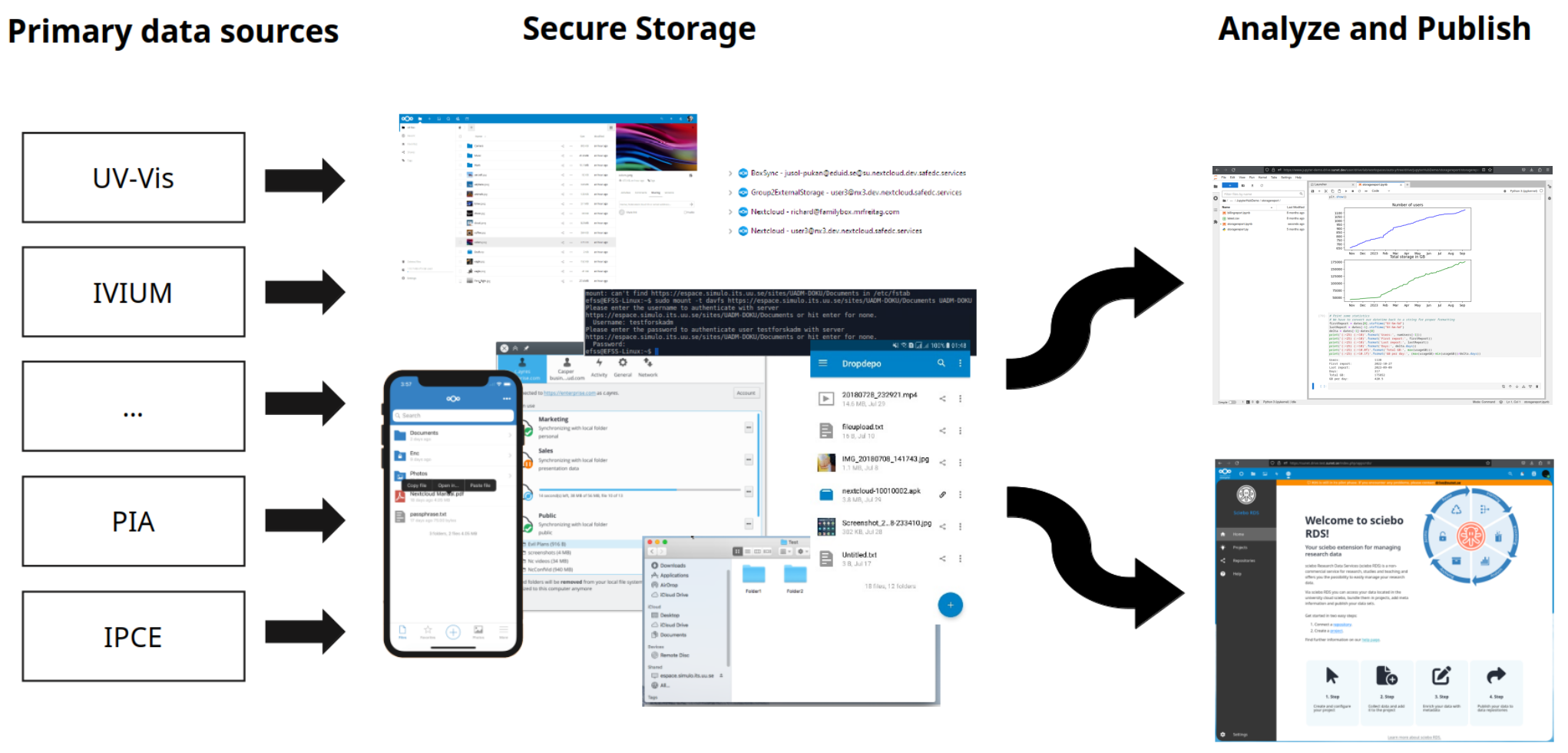 8
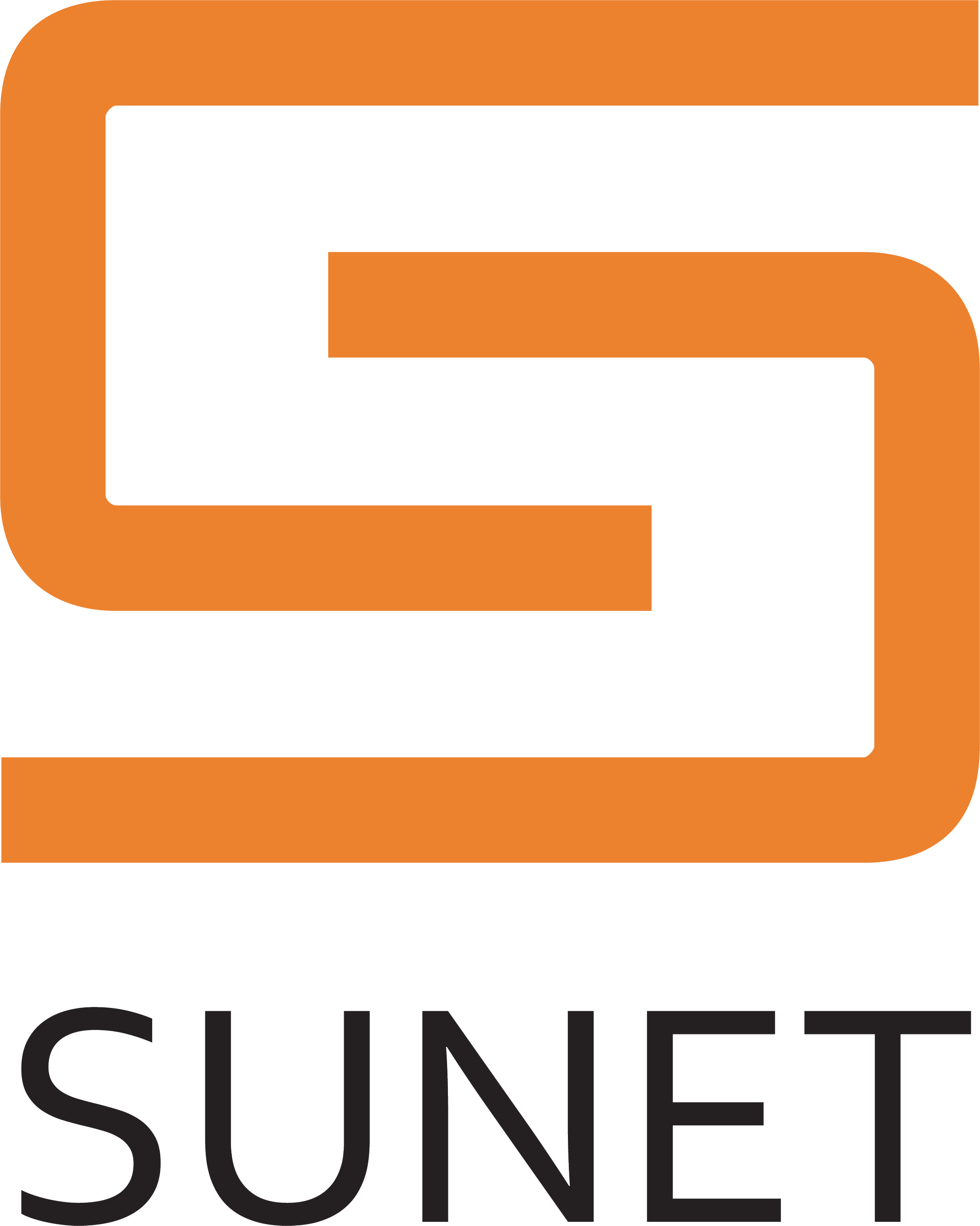 You ask yourself’Does it really work all the time?’
9
You write tests
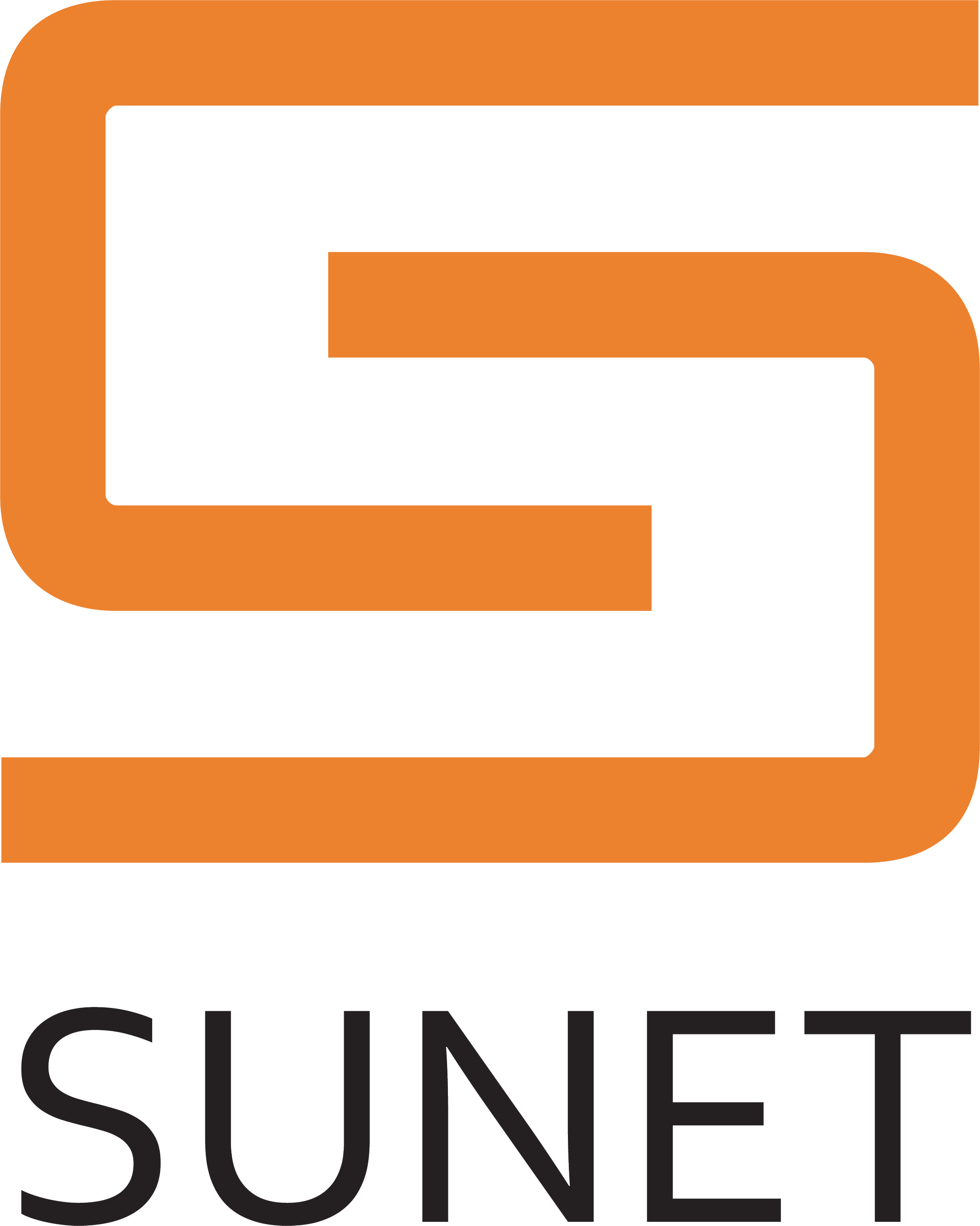 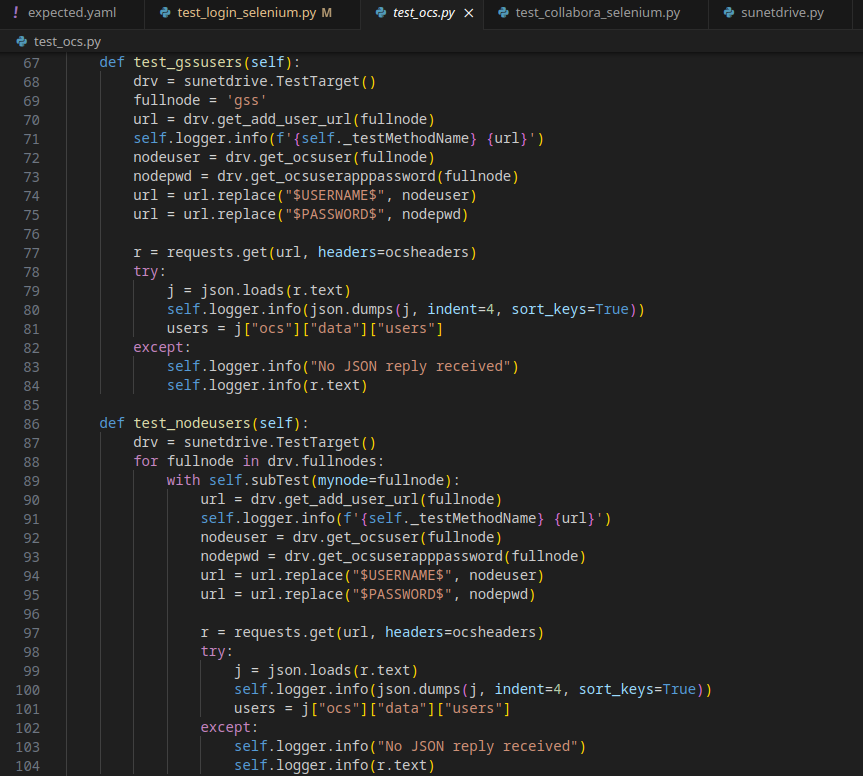 10
You test systematically
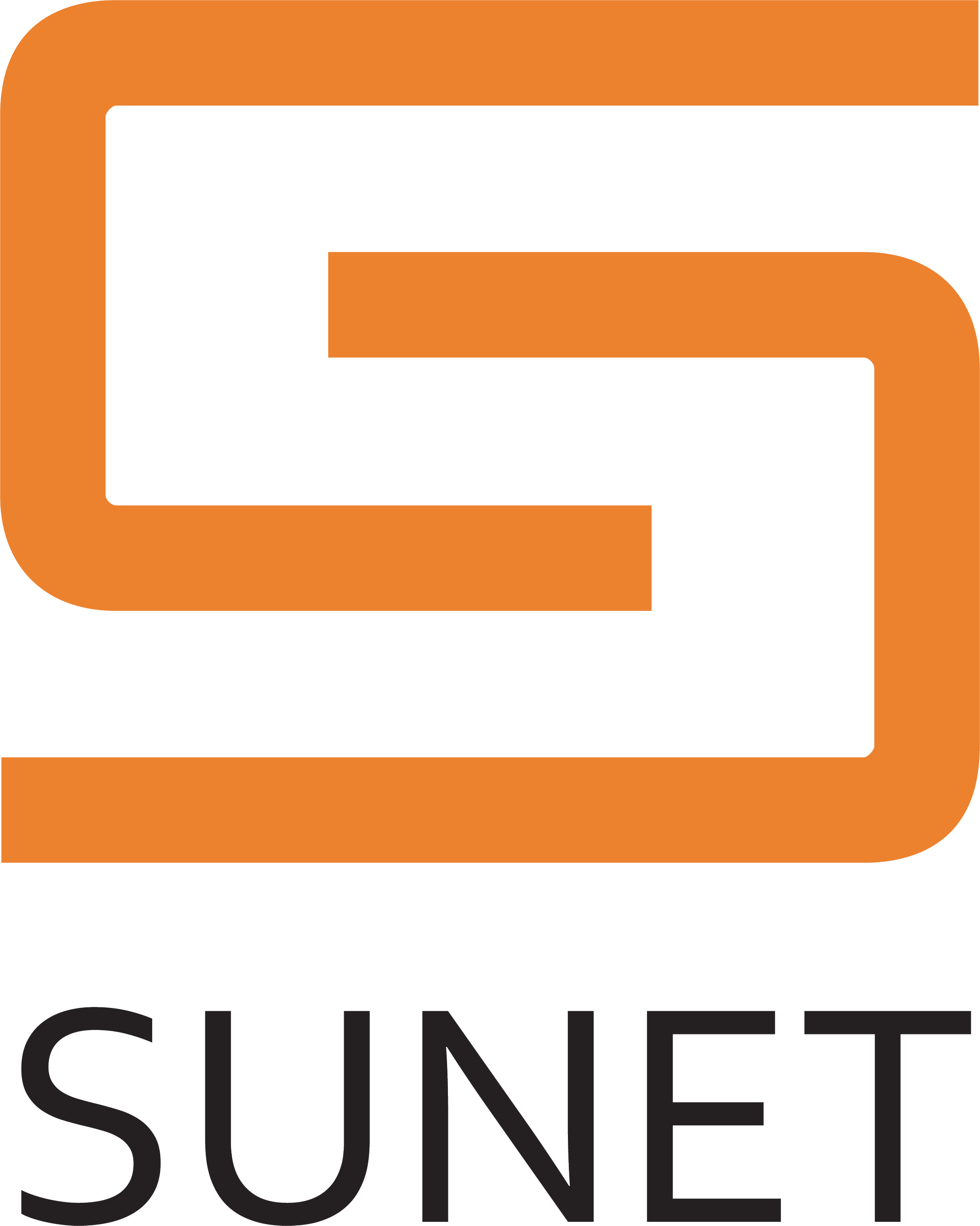 Selenium
Node-login
Local and non-MFA SSO accounts
Collabora
Docoument handling and collaboration
Load
20 VMs, 300 users per VM
120-150 full load users
750-1000 resyncs within 5 minutes
6000 resyncs within 40 minutes
Testing on top of monitoringManual – Automatic – On-Demand
Acceptance Testing – Capabilities, Status and Versions, User life-cycle, File handling, Apps, ...
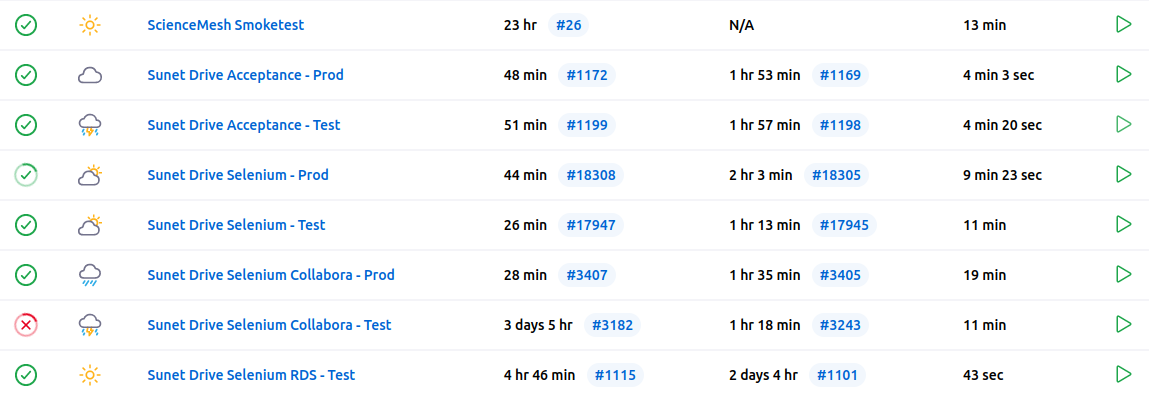 11
You test automatically
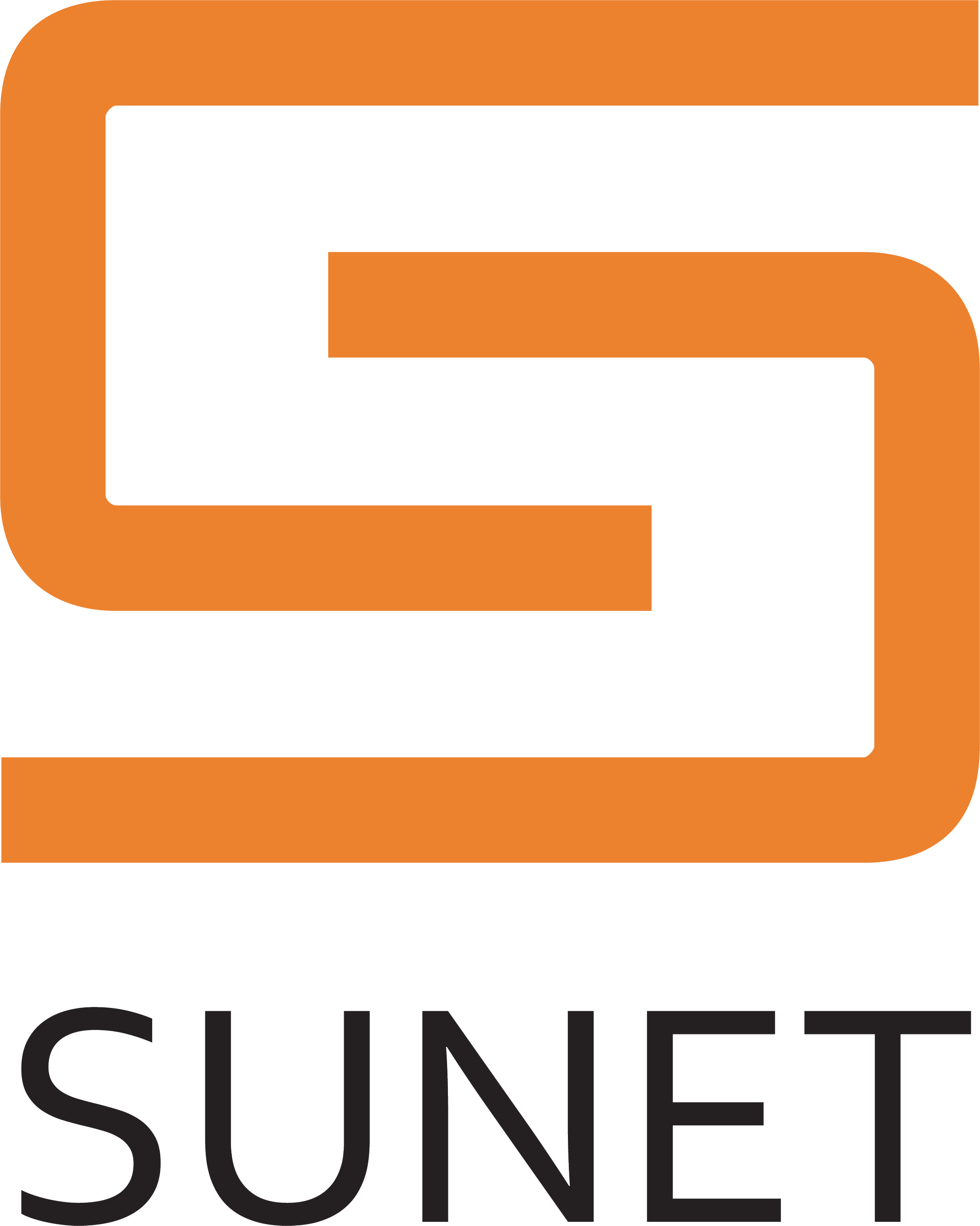 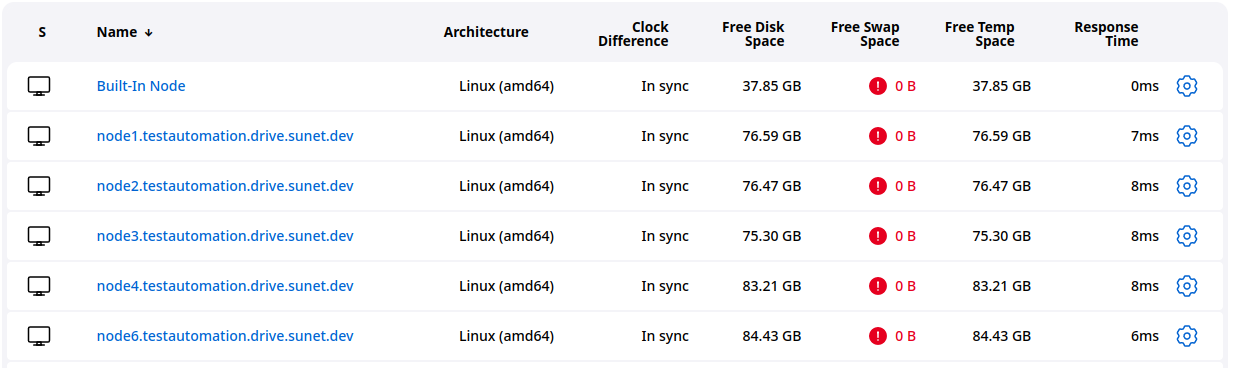 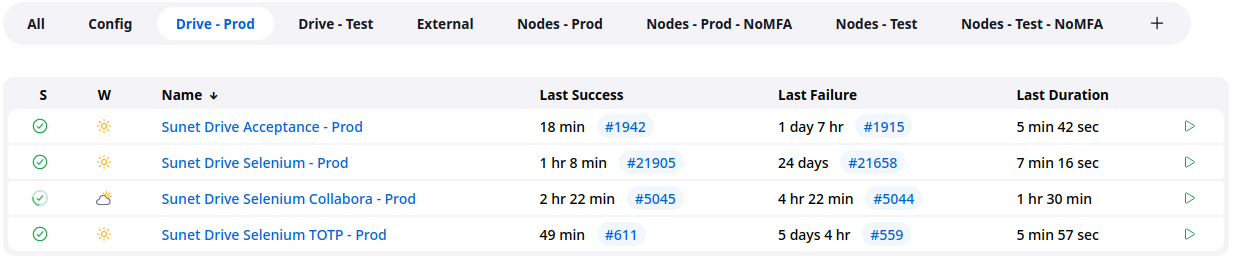 12
You use pipelines
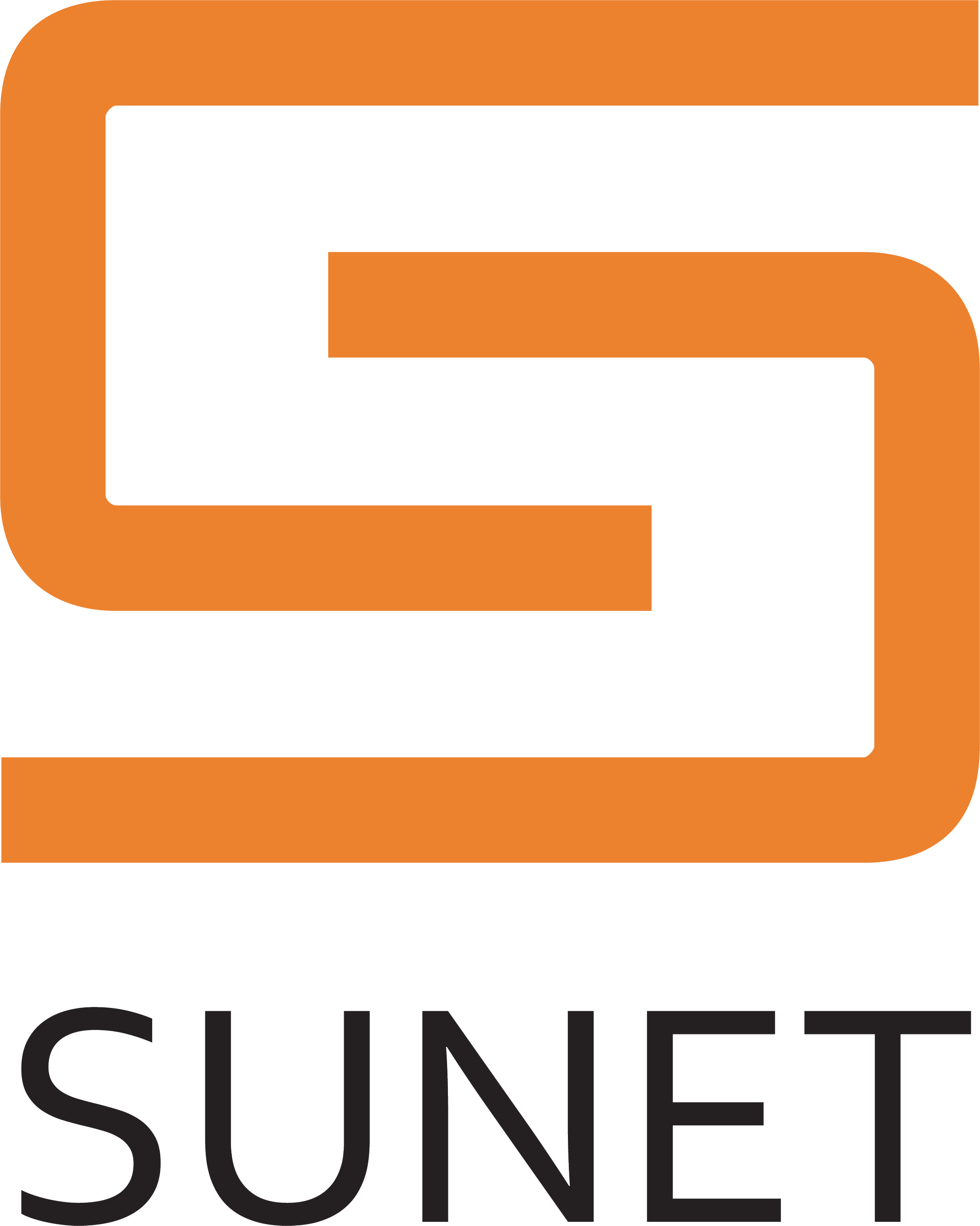 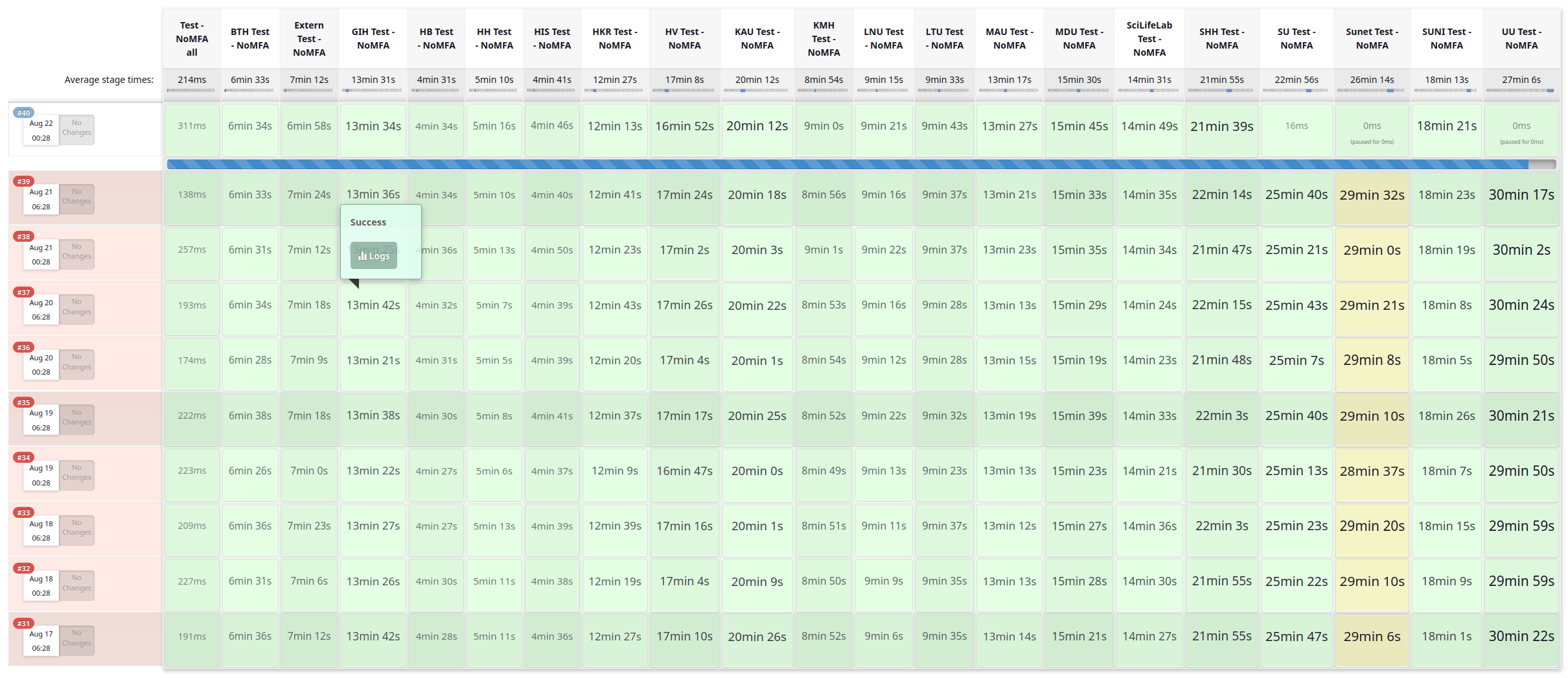 13
You test a lot – all the time
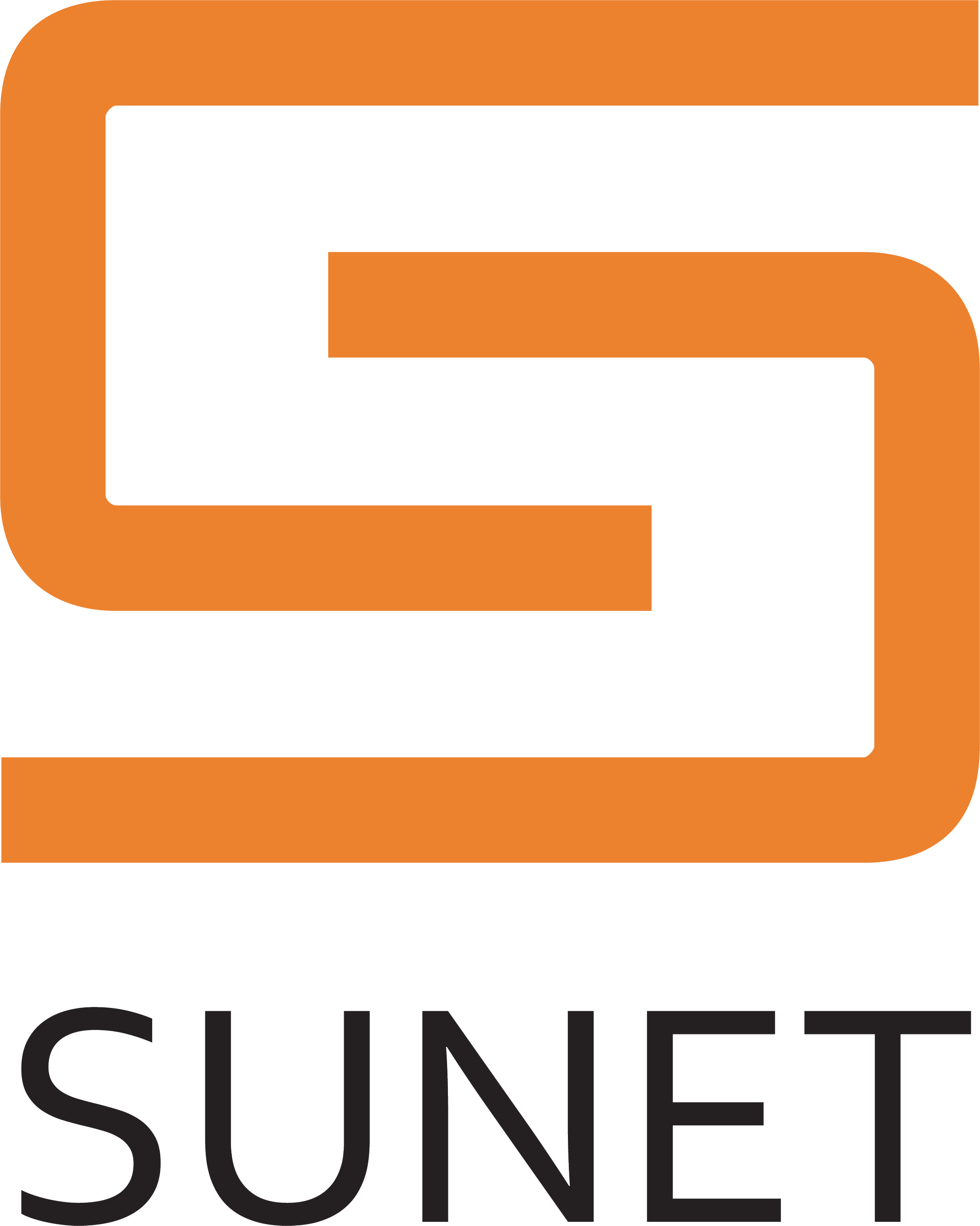 Test Coverage
52 Tests
Prod & Test
Different views and scenarios
>27k test points per day
ca. 1350 test points per tenant per day
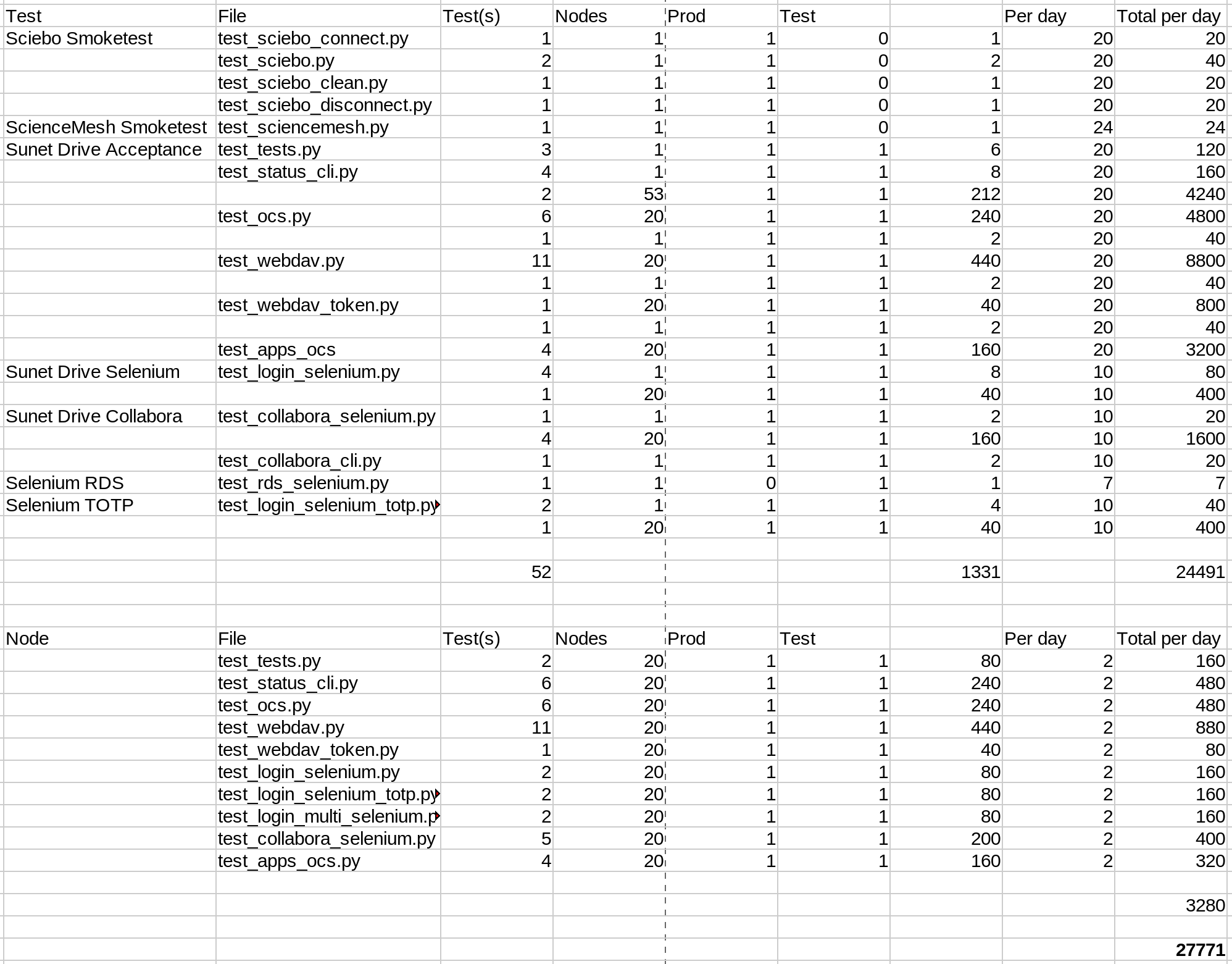 14
You break it – You fix it
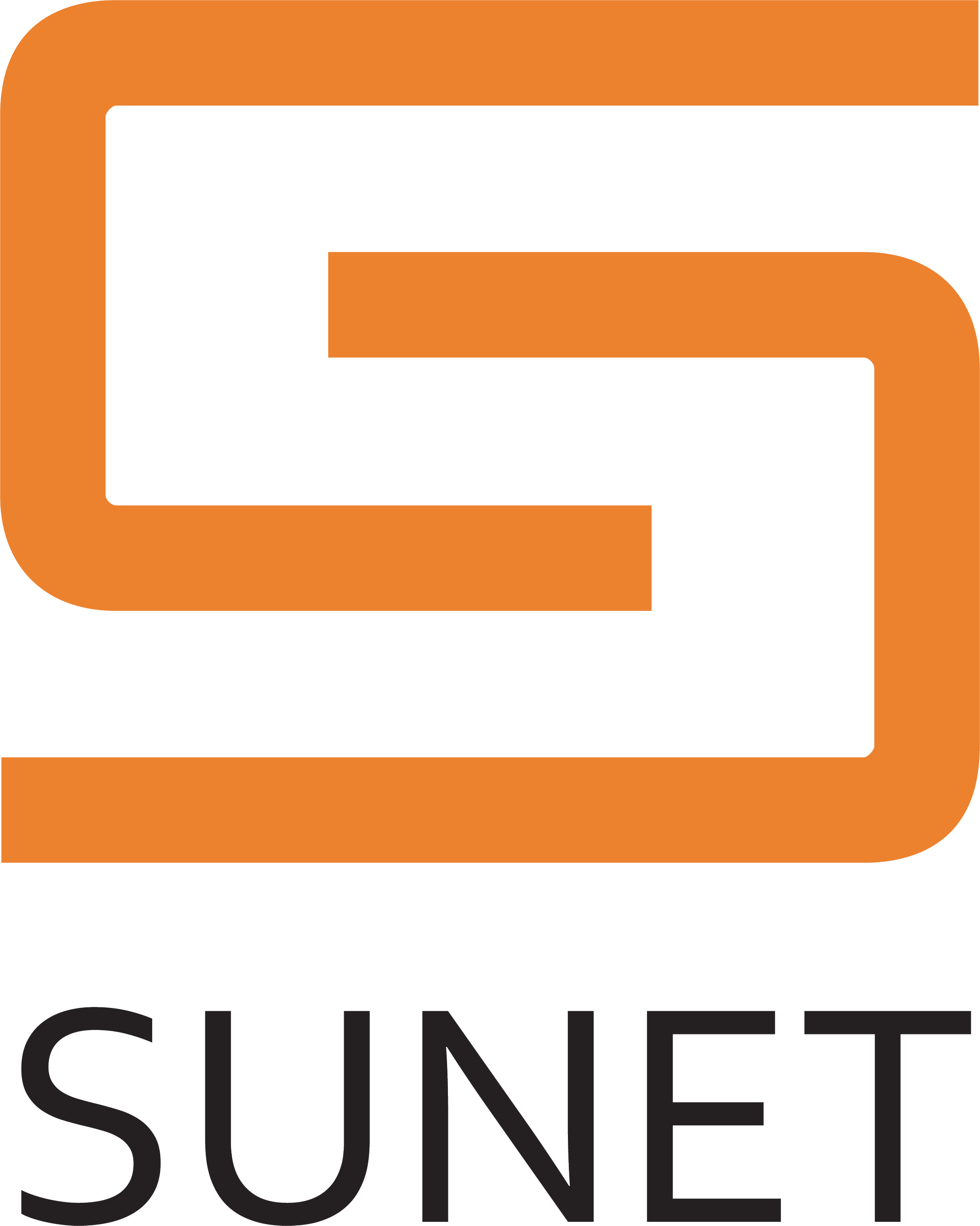 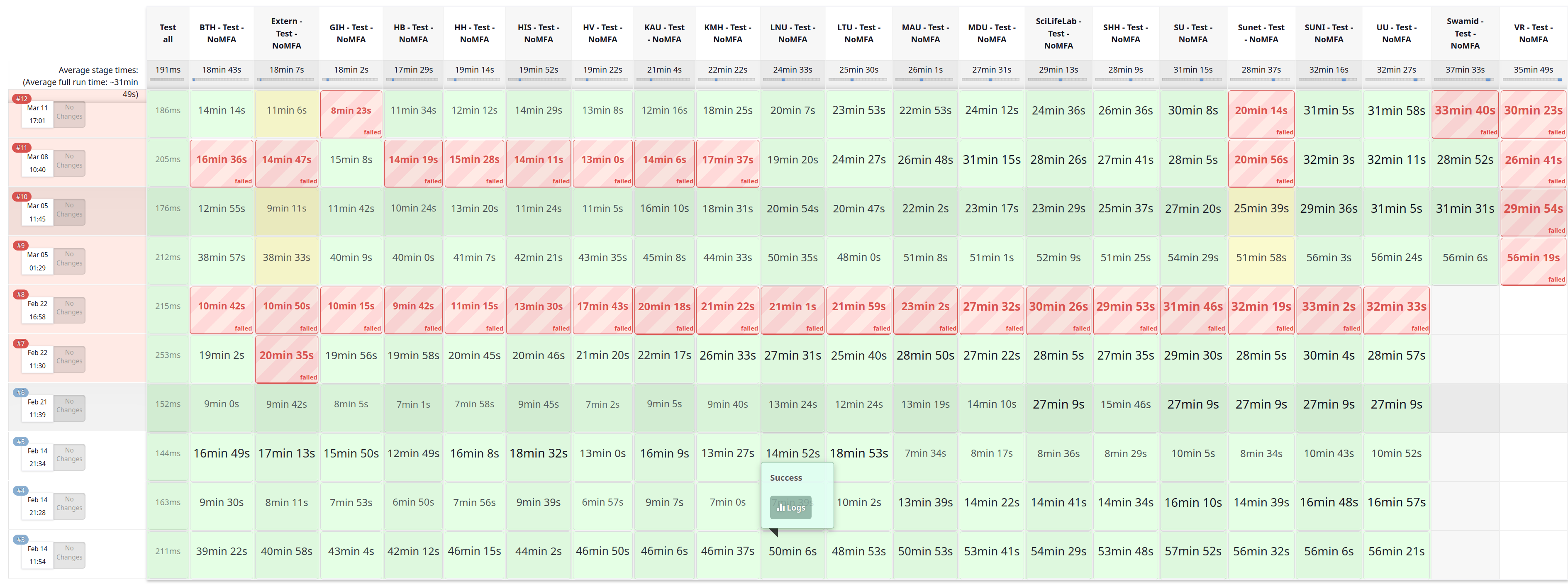 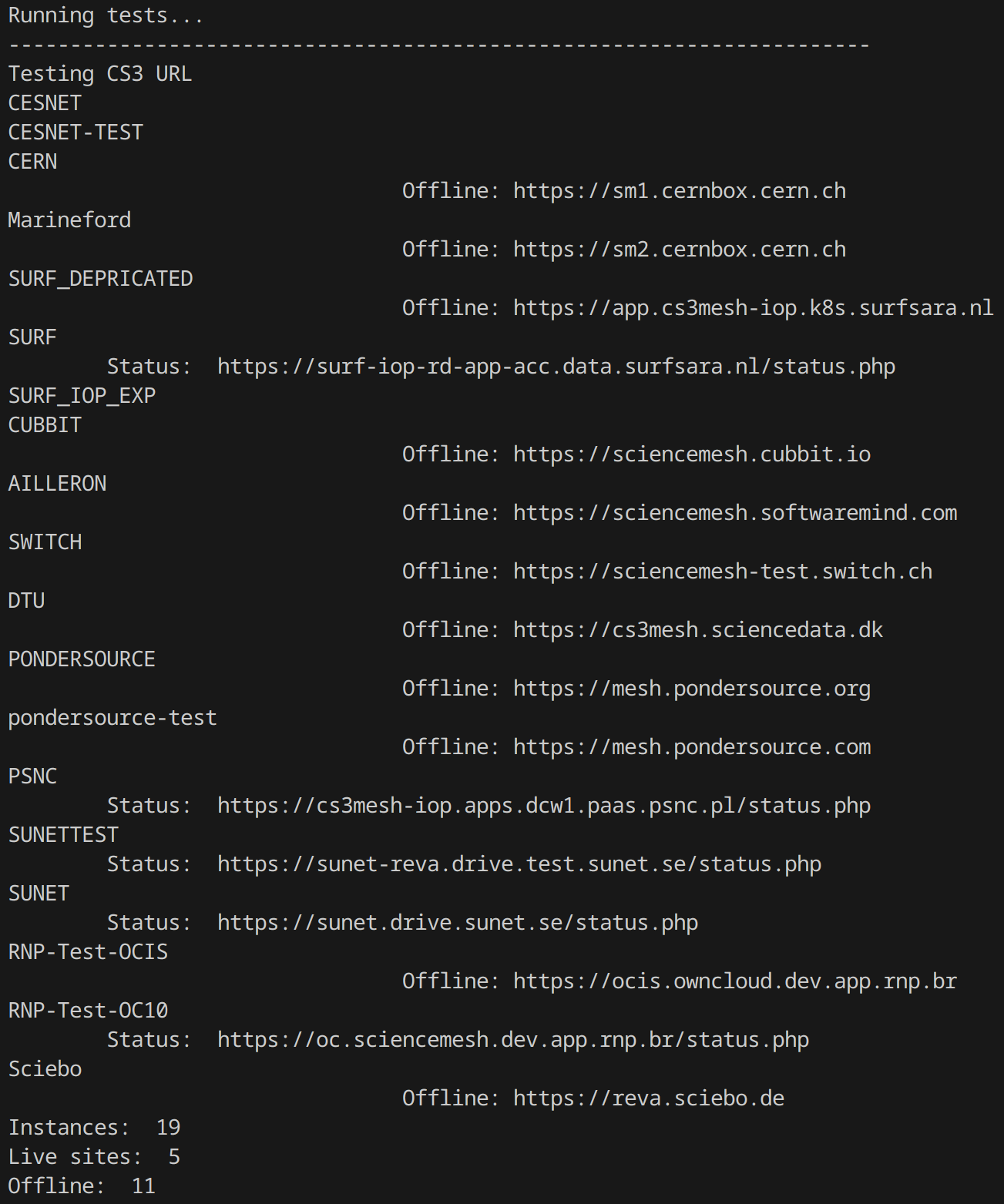 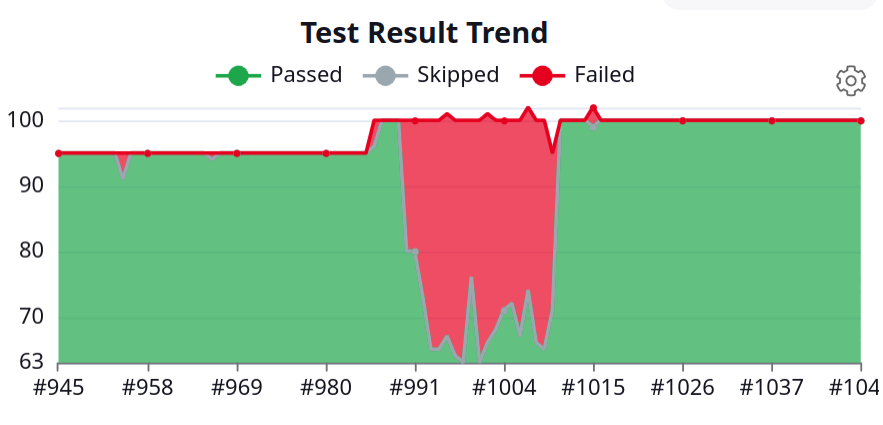 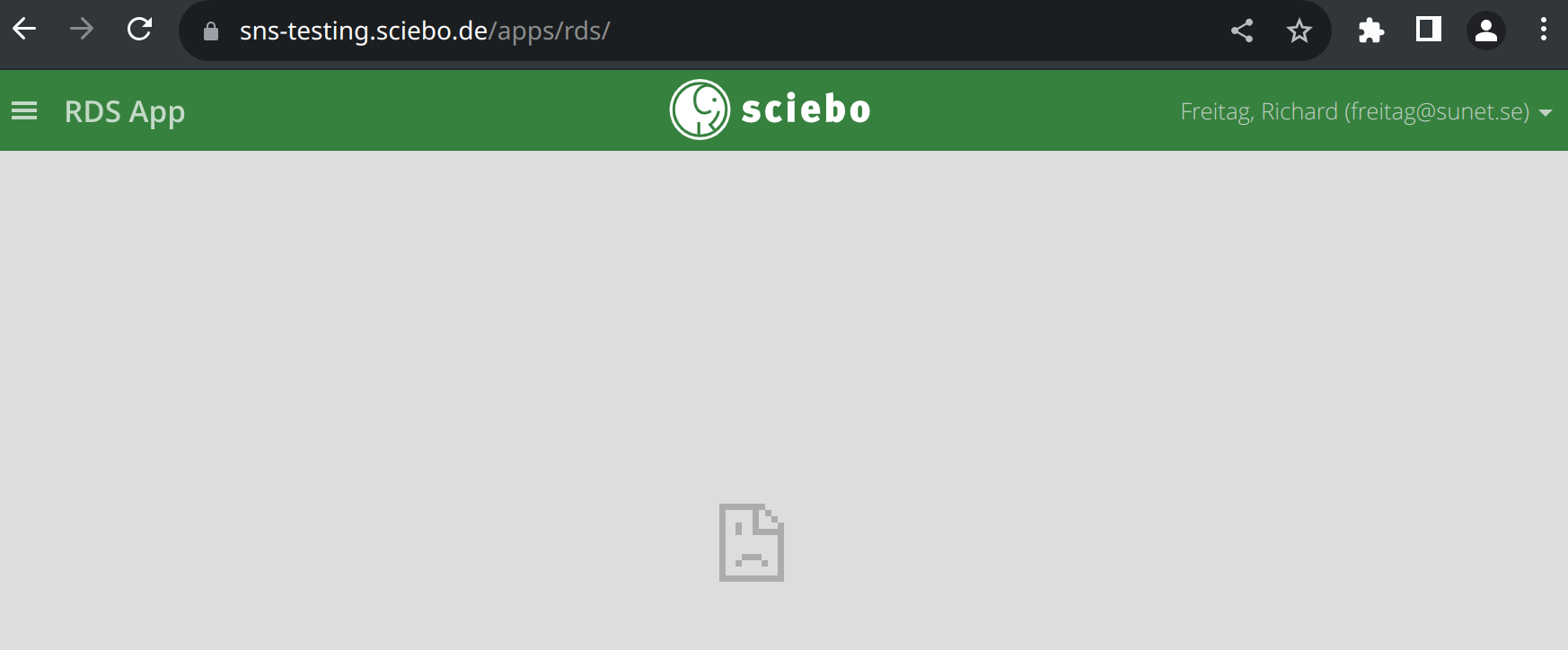 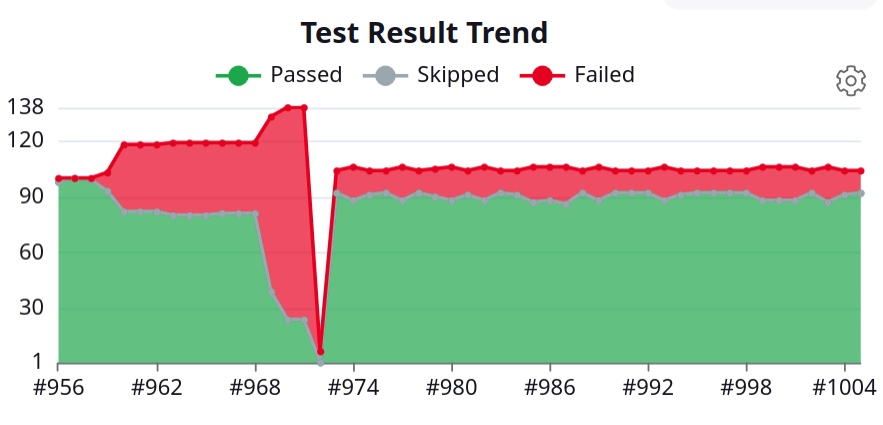 15
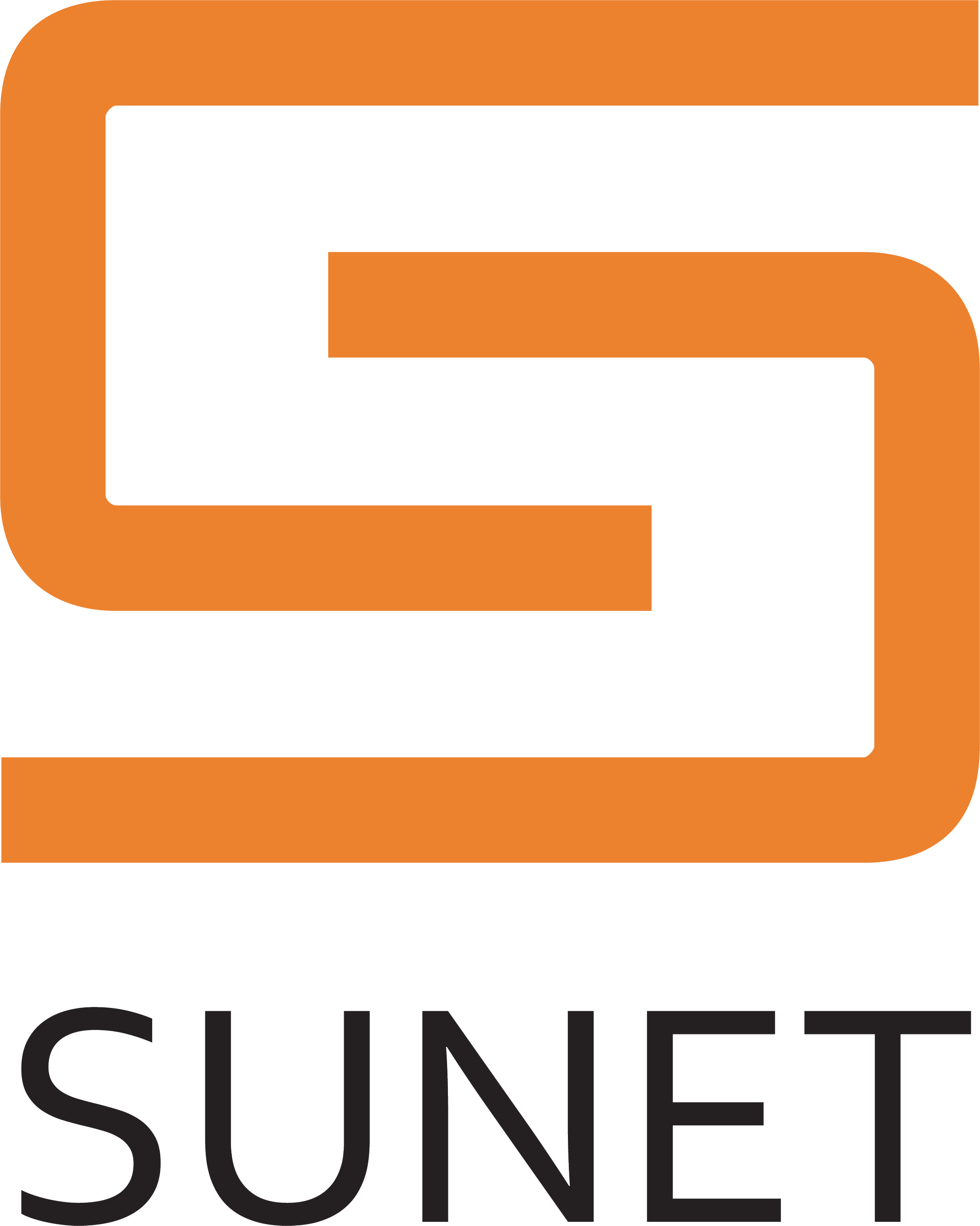 You help building better solutions
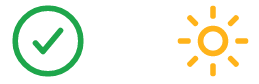 16
Thank you
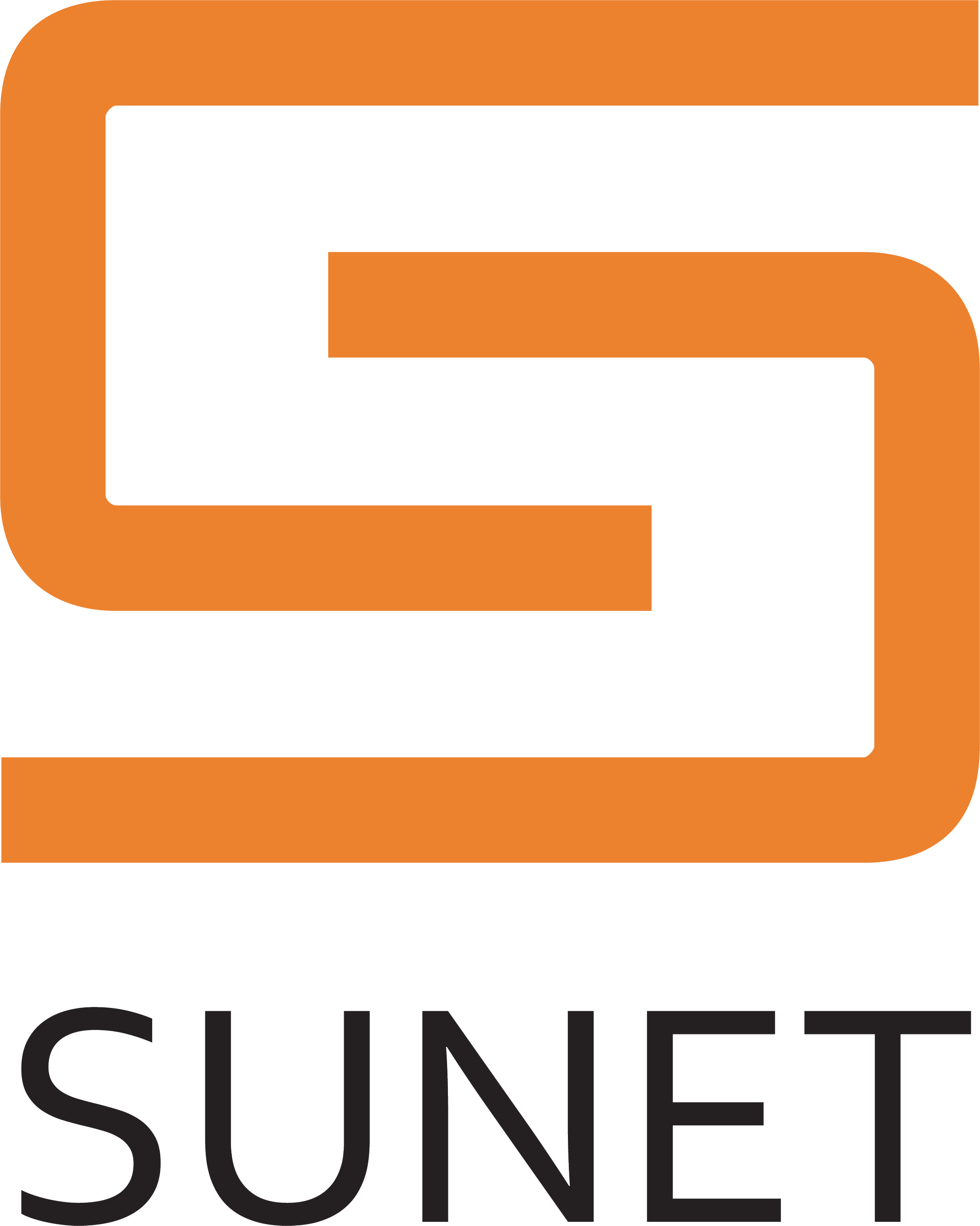 github.com/sunet/drive-tests